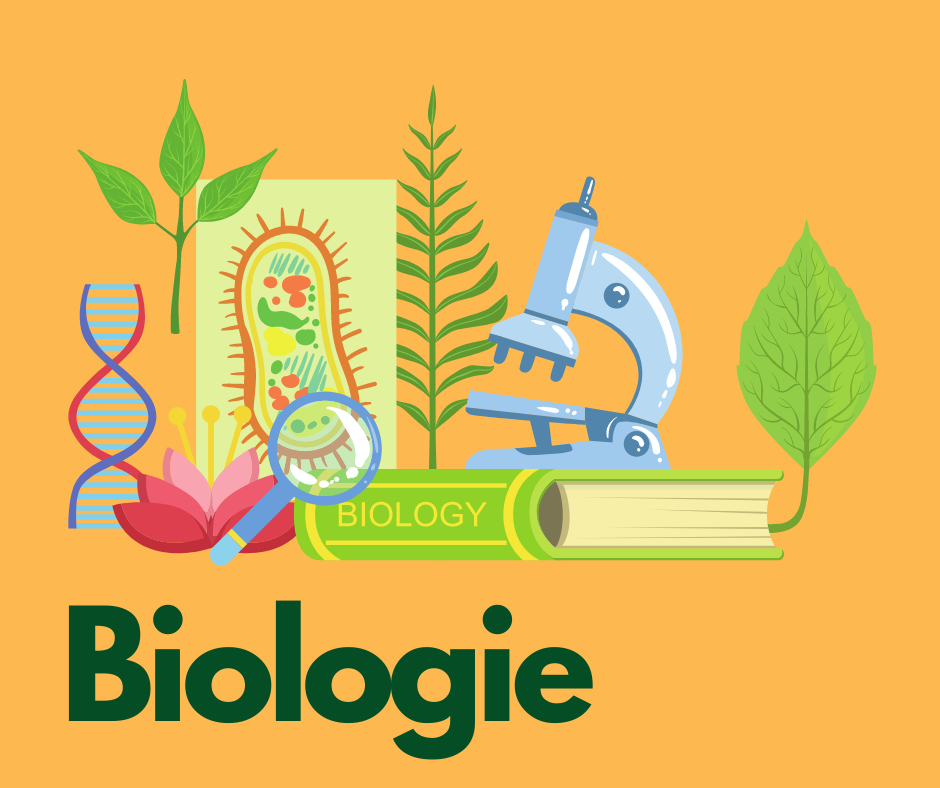 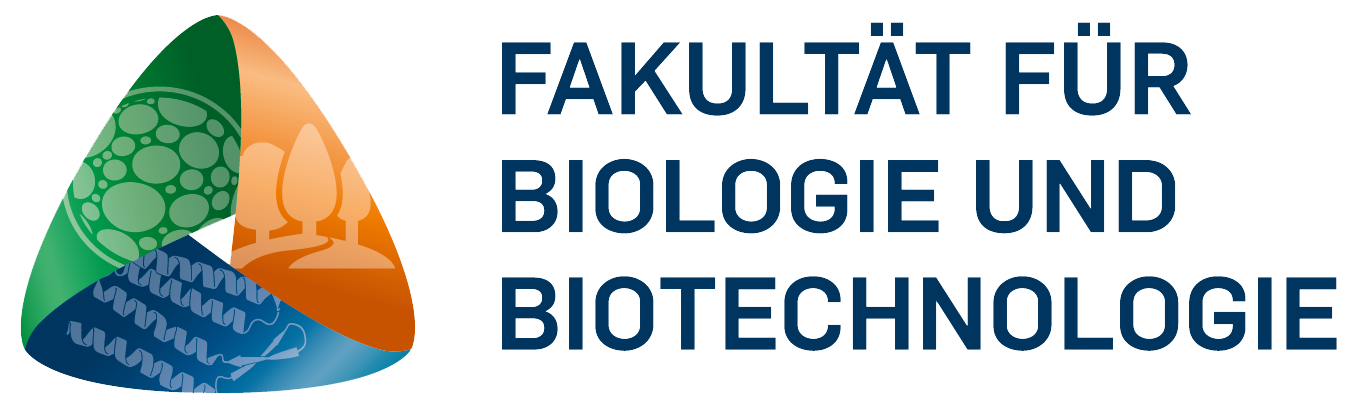 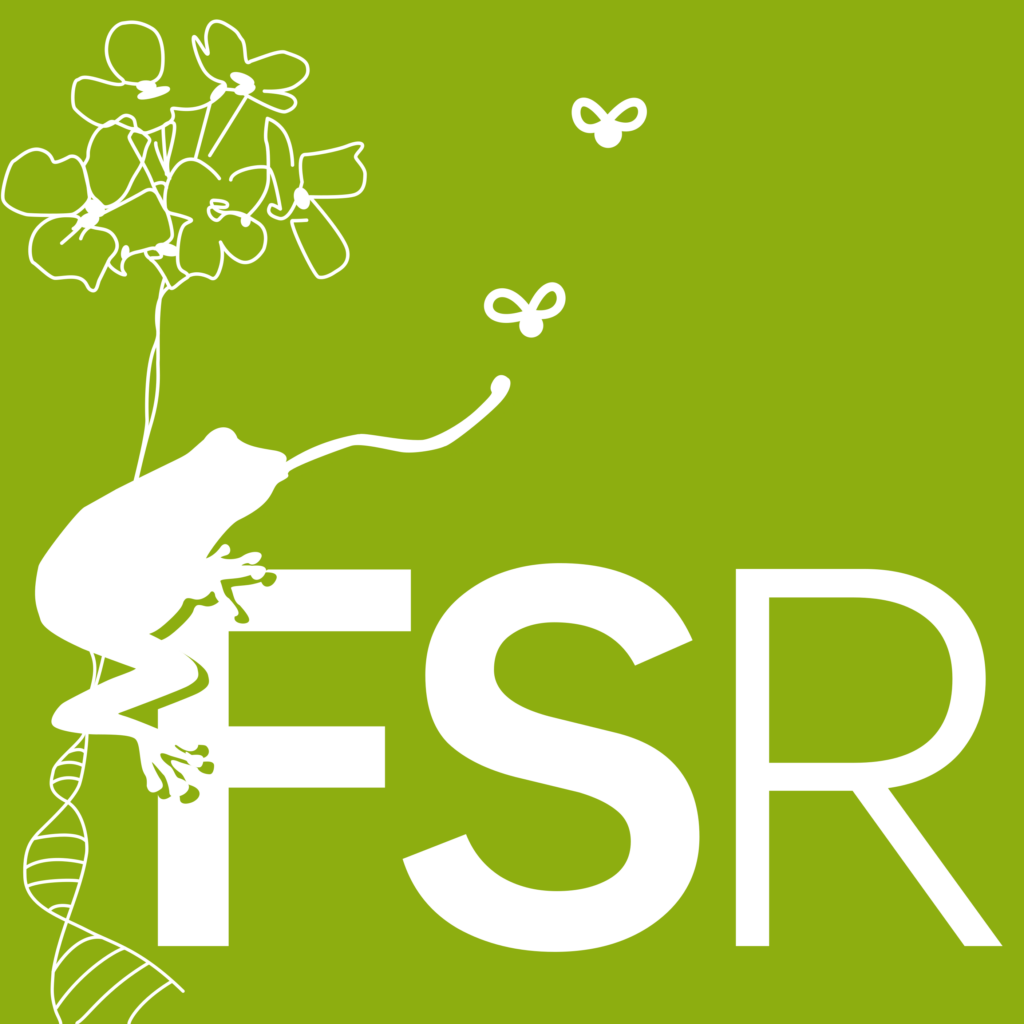 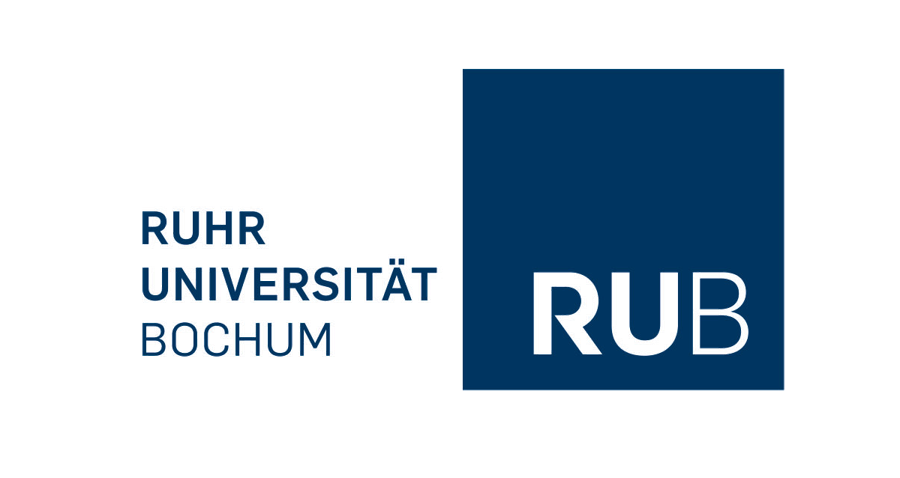 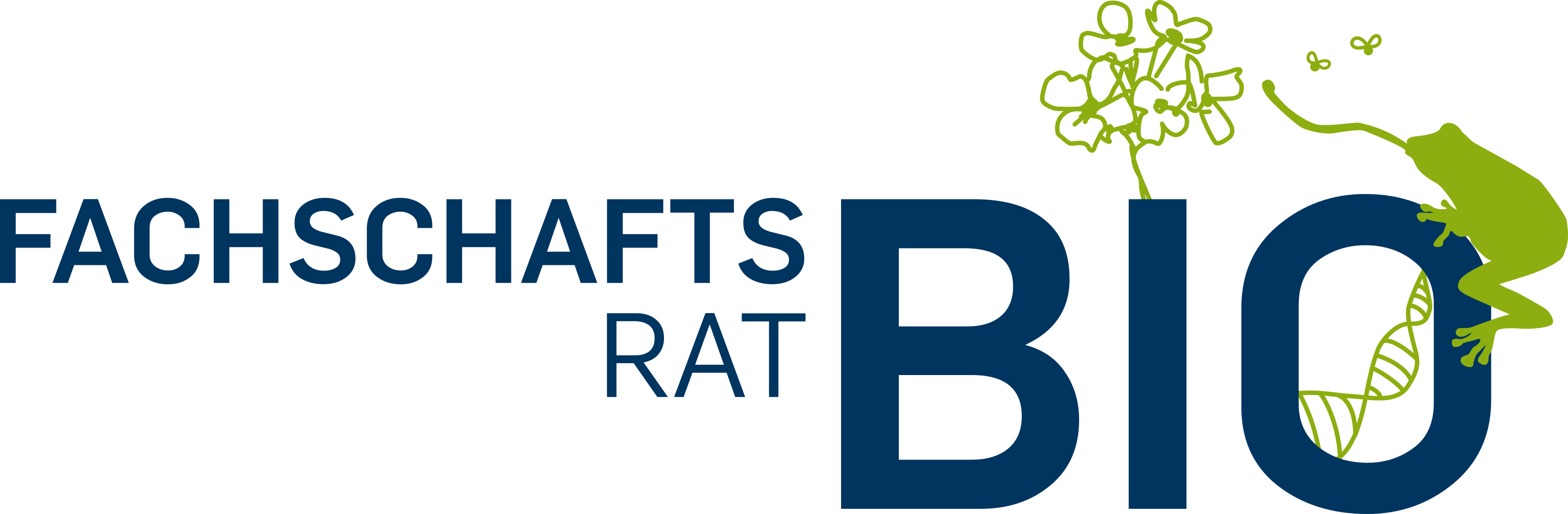 Wer wir sind:
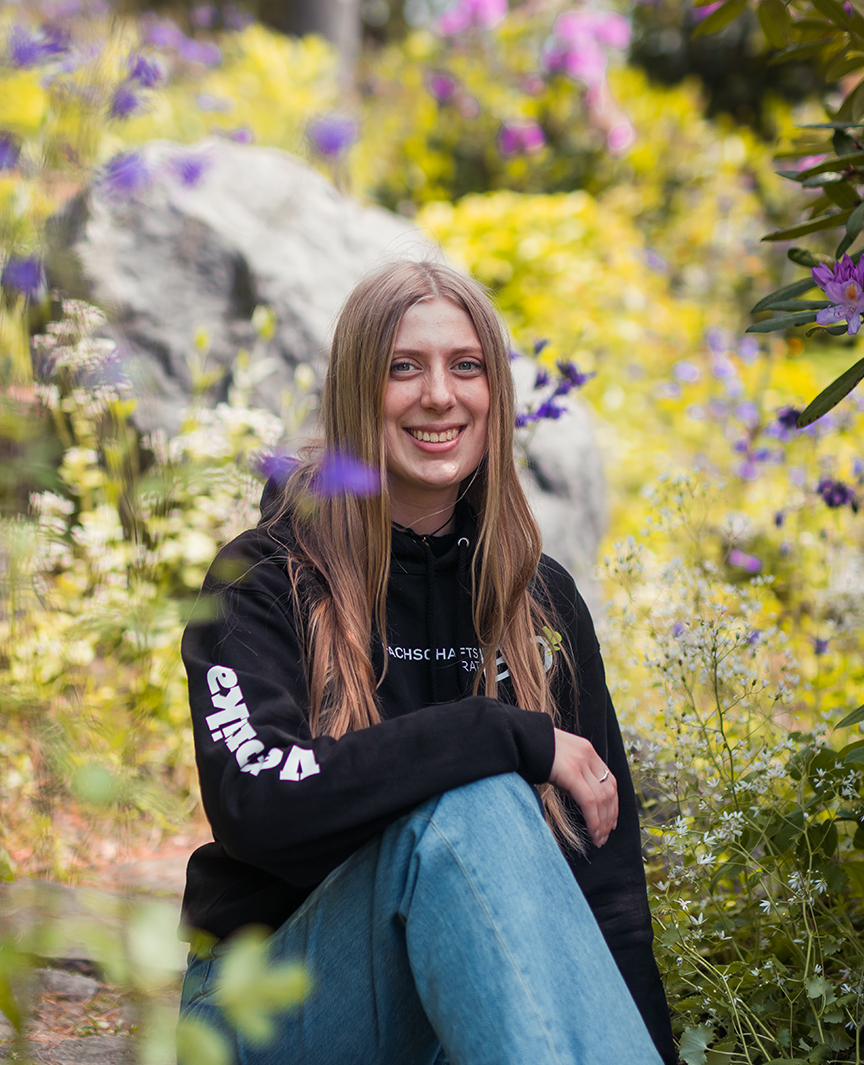 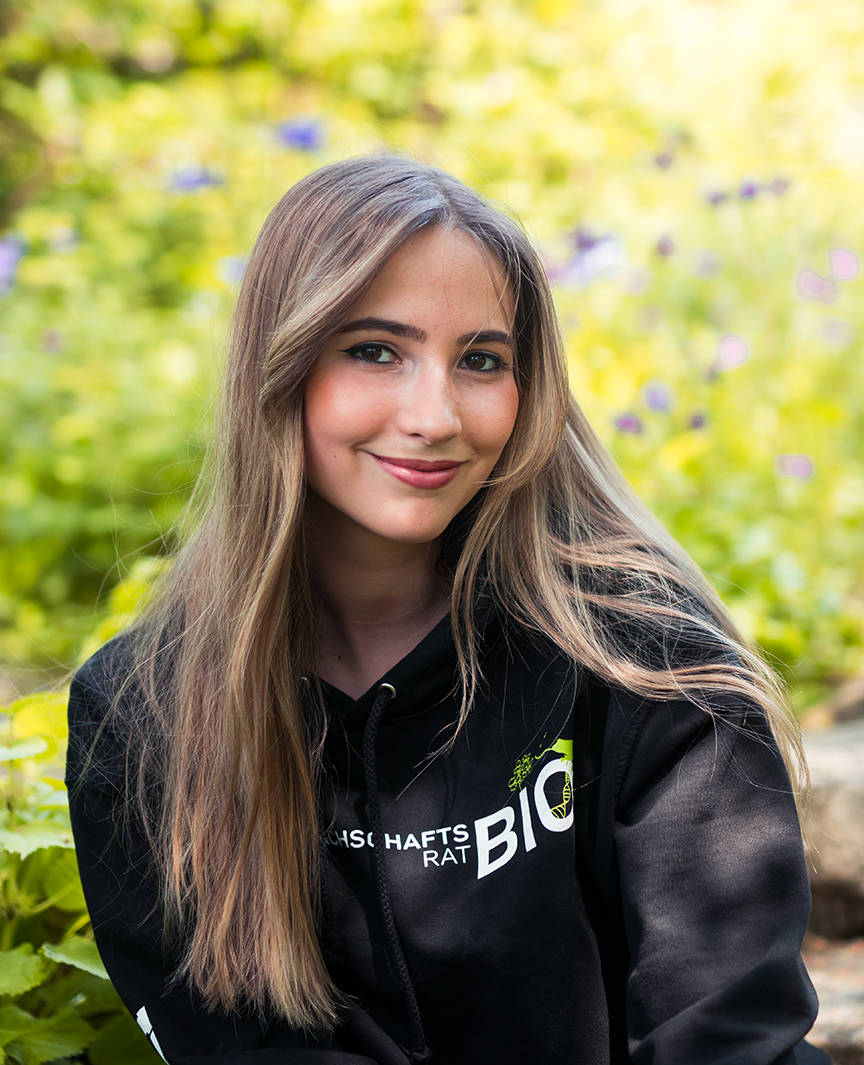 Vero
Luci
Was ist die Fachschaft?
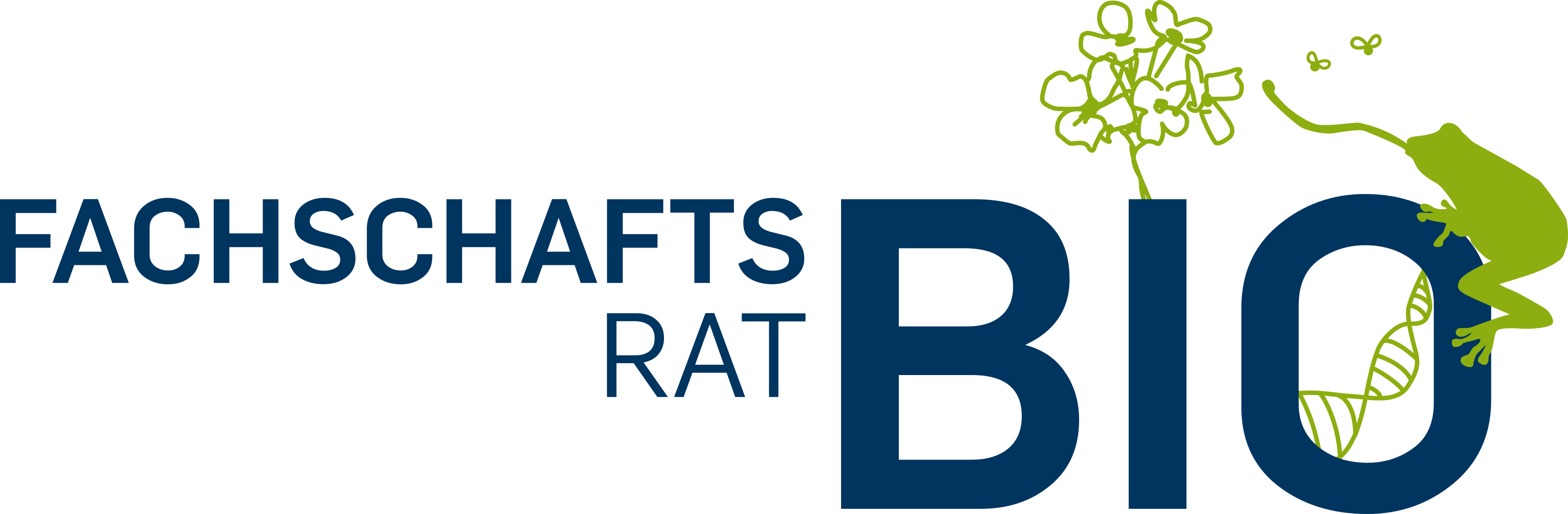 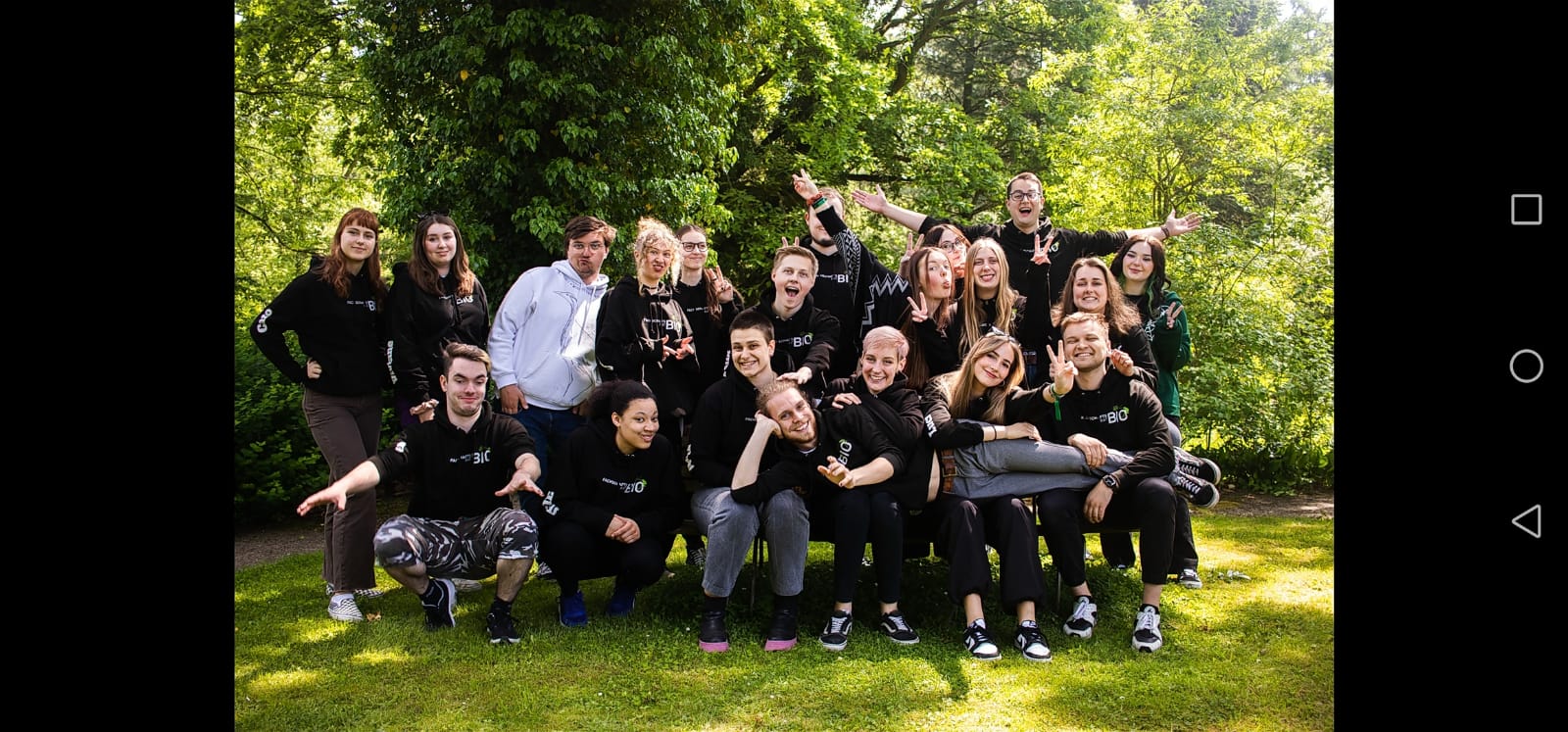 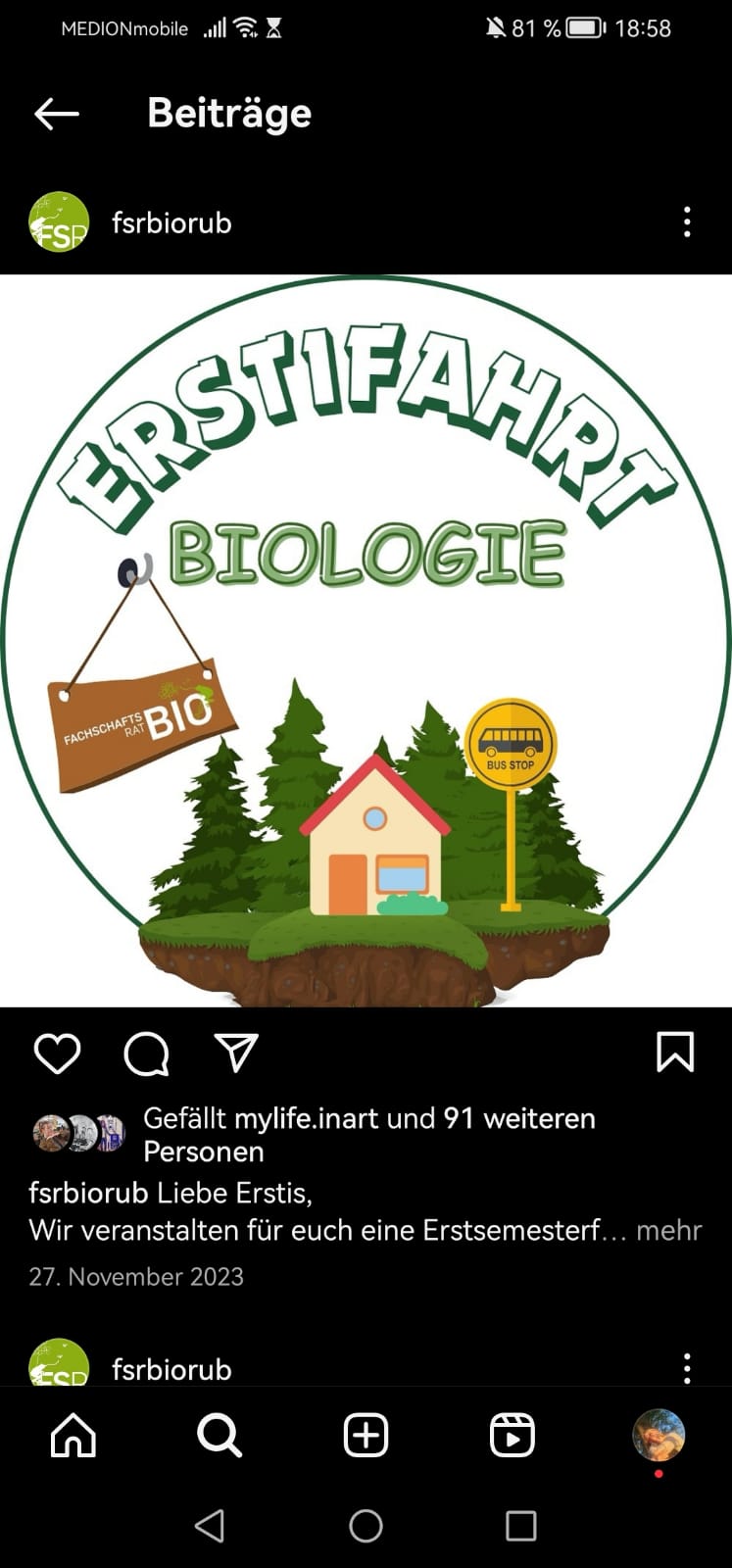 Die Vertretung der Studierenden
Organisieren Events : Partys, Grillen, Weihnachtsfeiern, Spieleabende…
Helfen bei Problemen und Fragen rund ums Studium
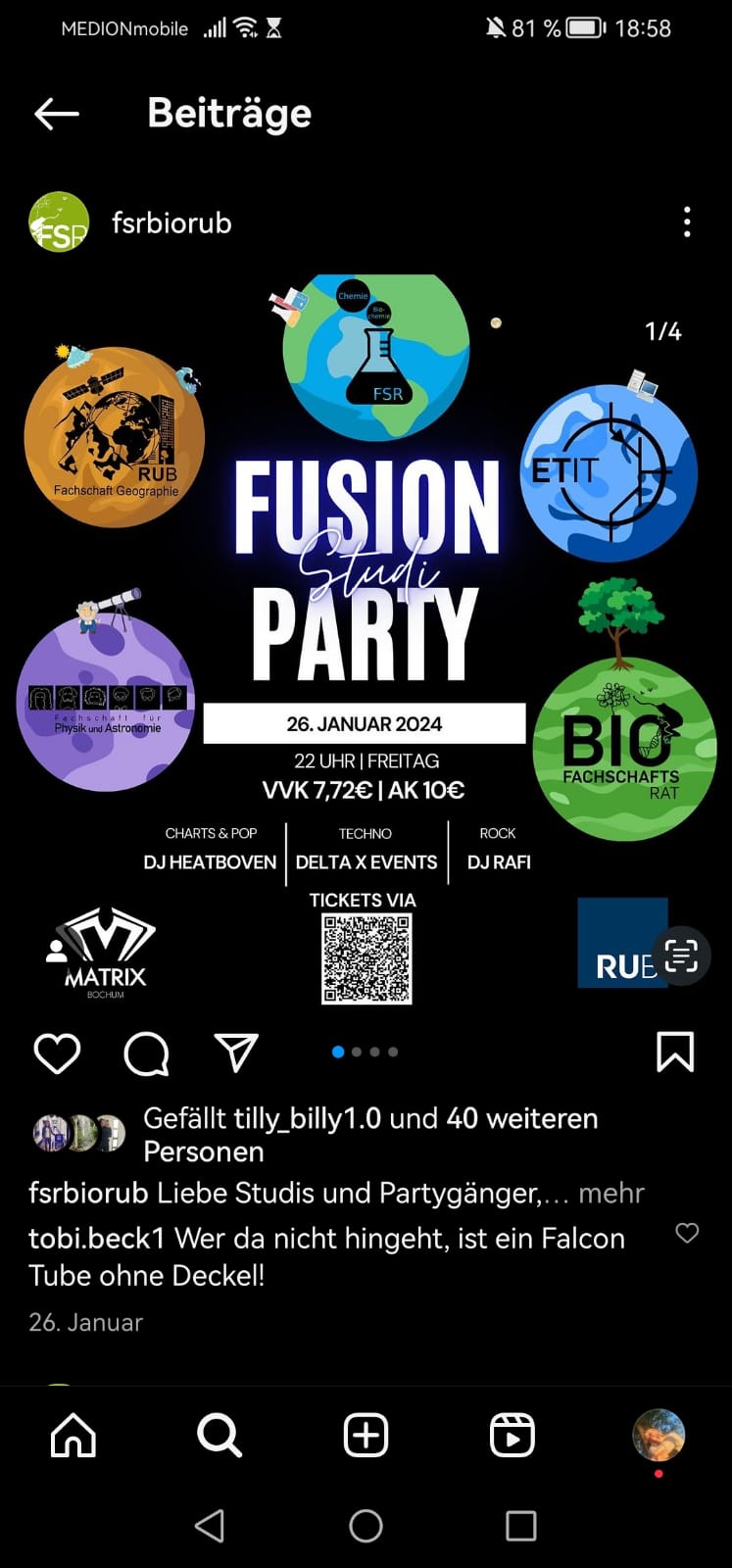 Vertreten Studierende in Gremien
Erstifahrt und Erstitüten
Studienangebot Biologie an der RUB
Bachelor of Science (B.Sc.)

Biologie 
Mathe, Physik, Chemie 
Bioplus
Bachelor of Arts (B.A.) 
→ 2-Fach Lehramt

Erfordert ein zweites Fach 
Optionalbereich 
Zulassungsbeschränkt (NC)
Dauer: 6 Semester (Regelstudienzeit)
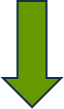 Möglichkeit anschließend Master (4 Semester)

Master of Science (Biologie), Master of Science Biodiversität 
 Master of education (Lehramt)
Bereiche der Biologie
Mikrobiologie
Zoologie 
Humanbiologie
Botanik
Genetik
Verhaltensbiologie
Evolutionsbiologie
Theoretische Biologie
Biotechnologie / Nanobiotechnologie
(Molekulare) Biomedizin
Biophysik
Biochemie
Bioinformatik
Bionik
Systembiologie
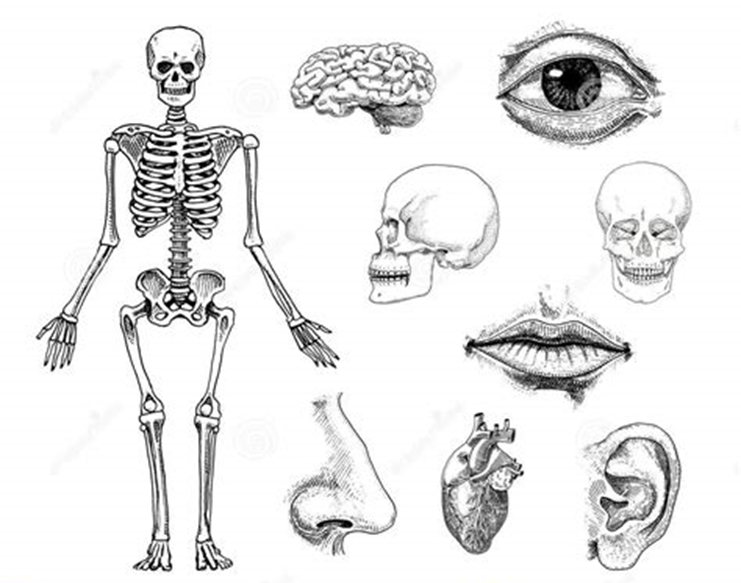 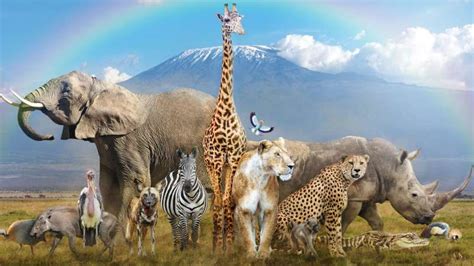 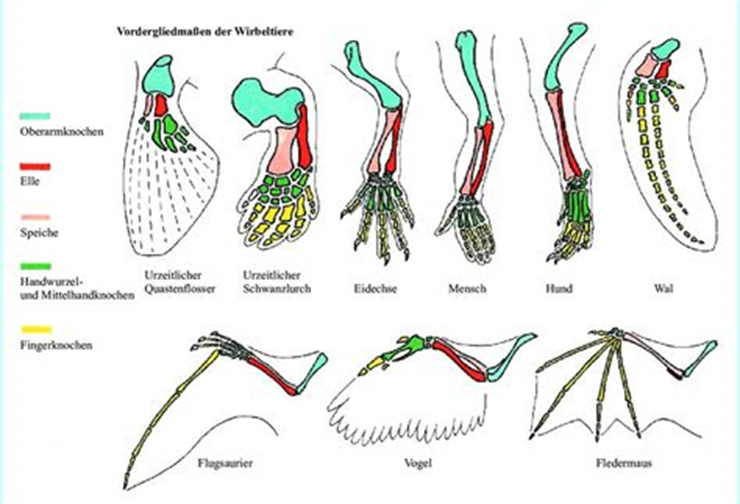 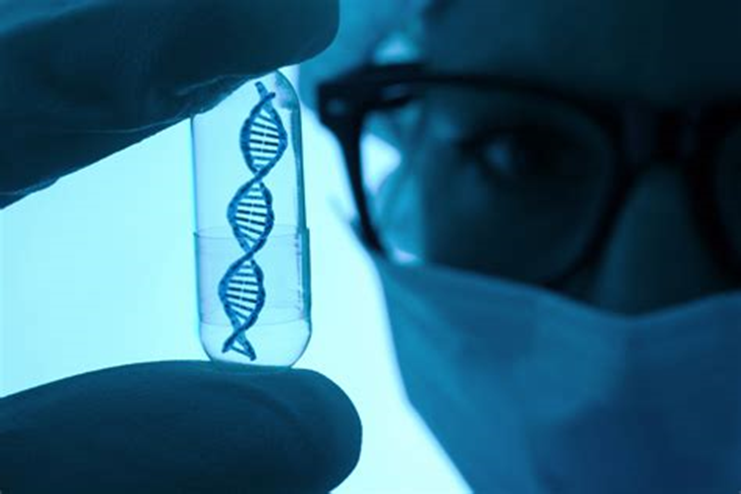 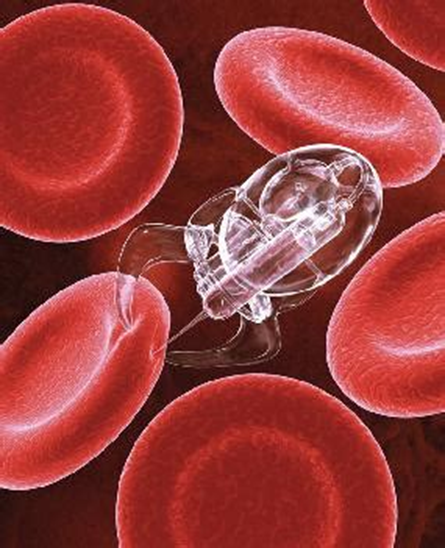 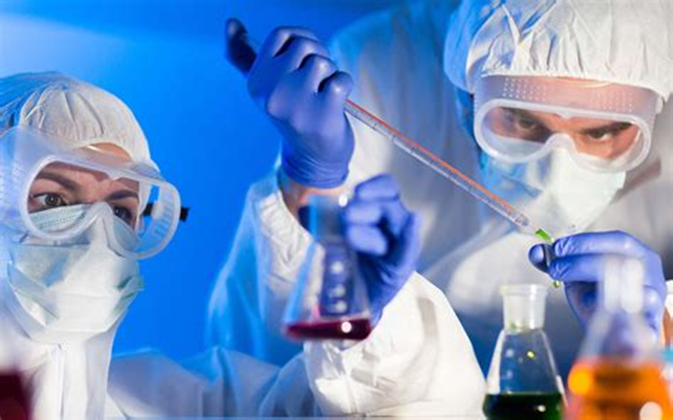 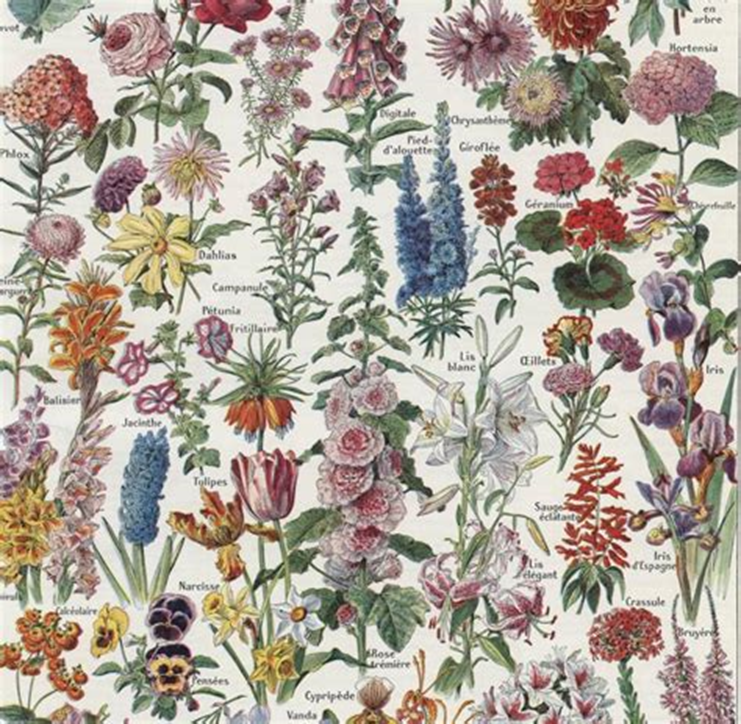 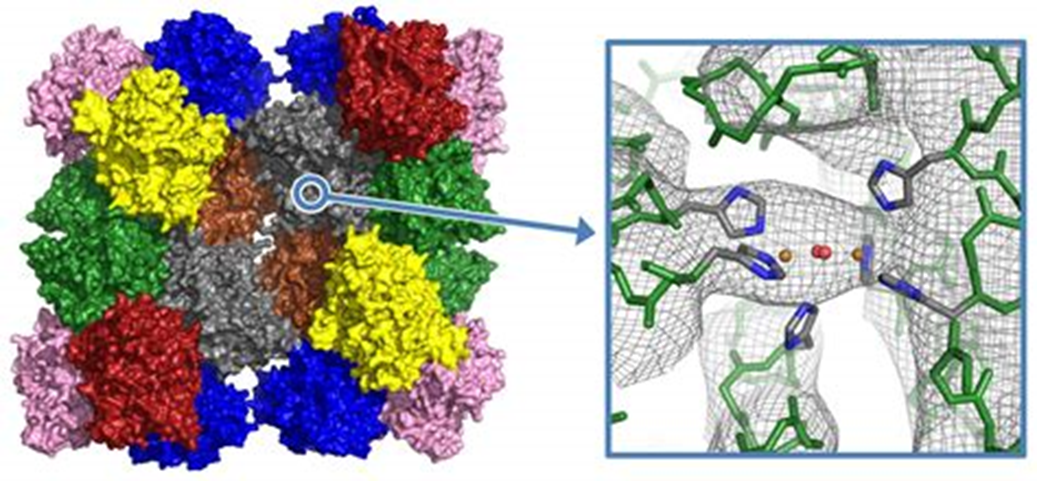 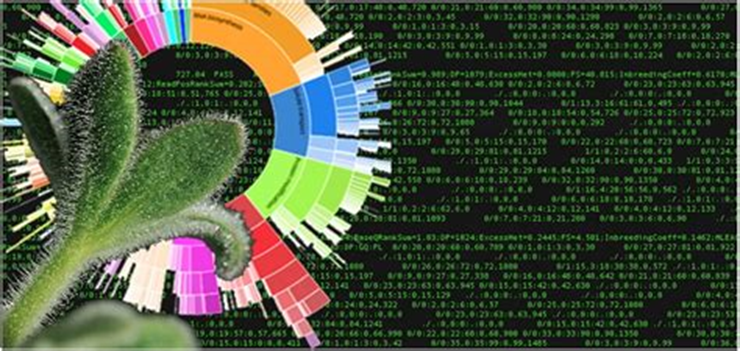 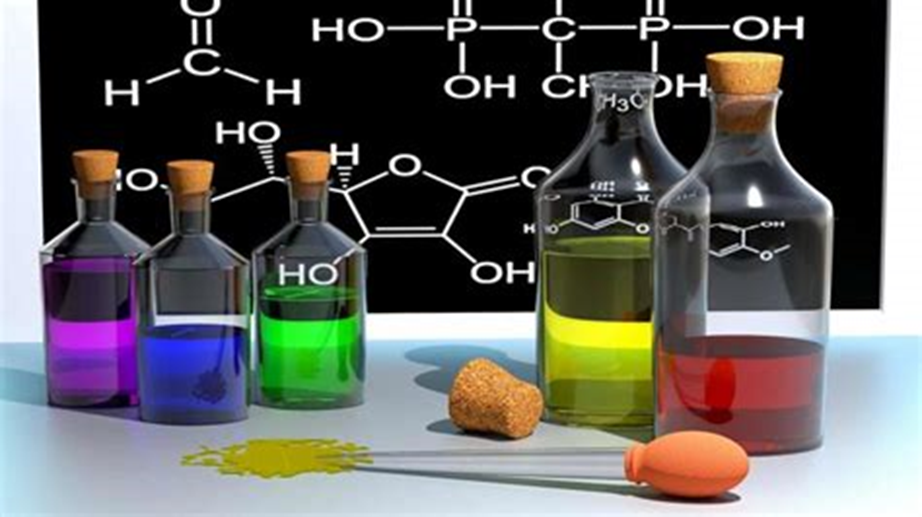 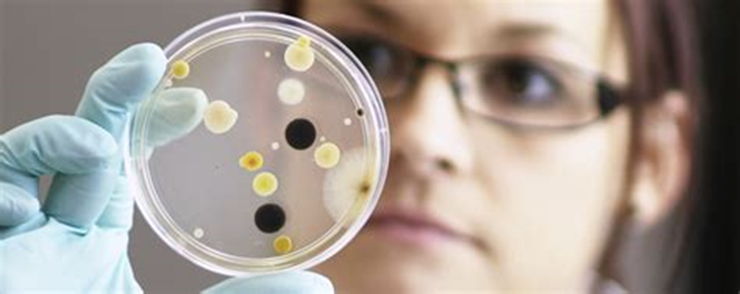 Einblick ins Biostudium der RUB
https://www.youtube.com/watch?v=eD0kEXrpWPs&t=13s
Aufbau des Studiums
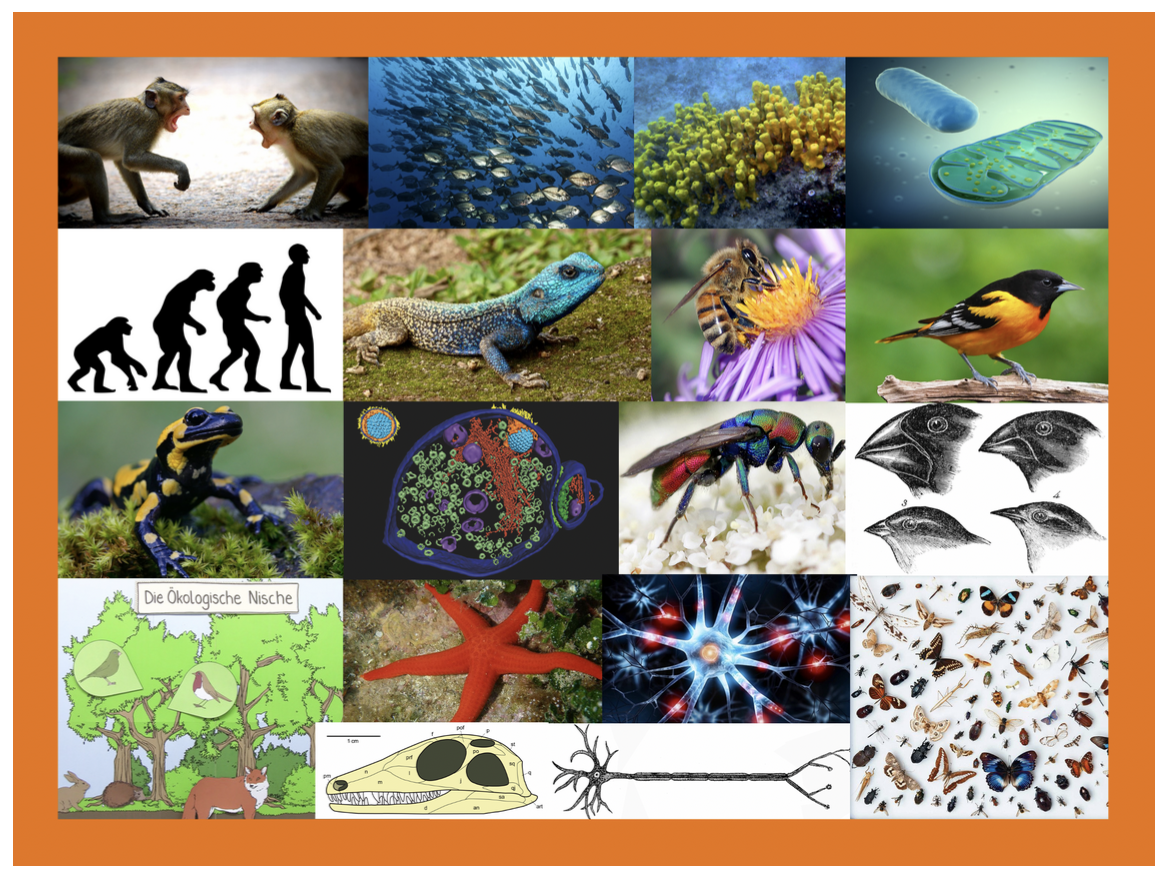 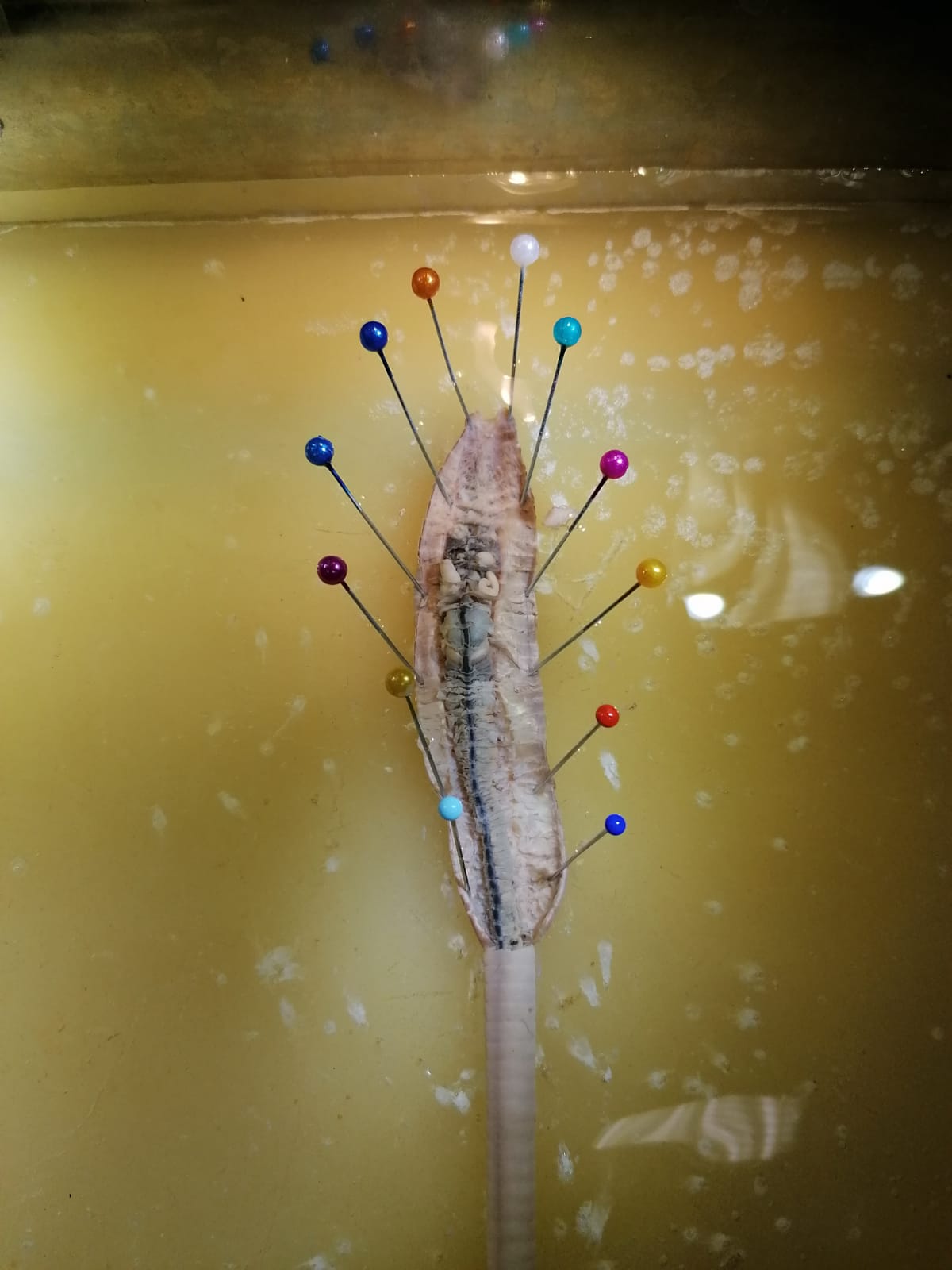 Erstes Semester: Zoologie
Zellbiologie
Tierstämme
Verhaltensökologie
Neurobiologie
Ökologie
Biodiversität

→ Vorlesung und Übungen
Präparieren und bestimmen
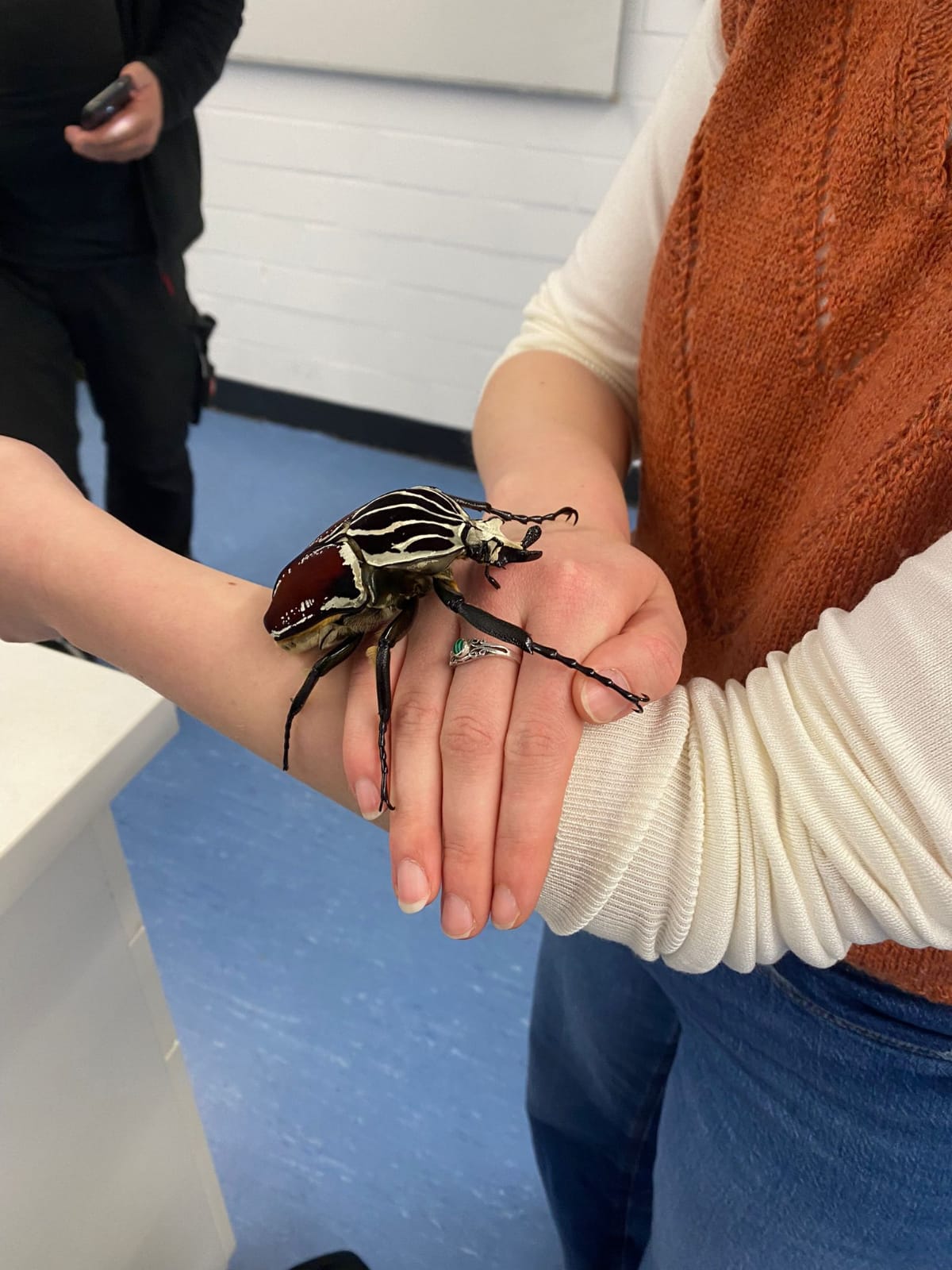 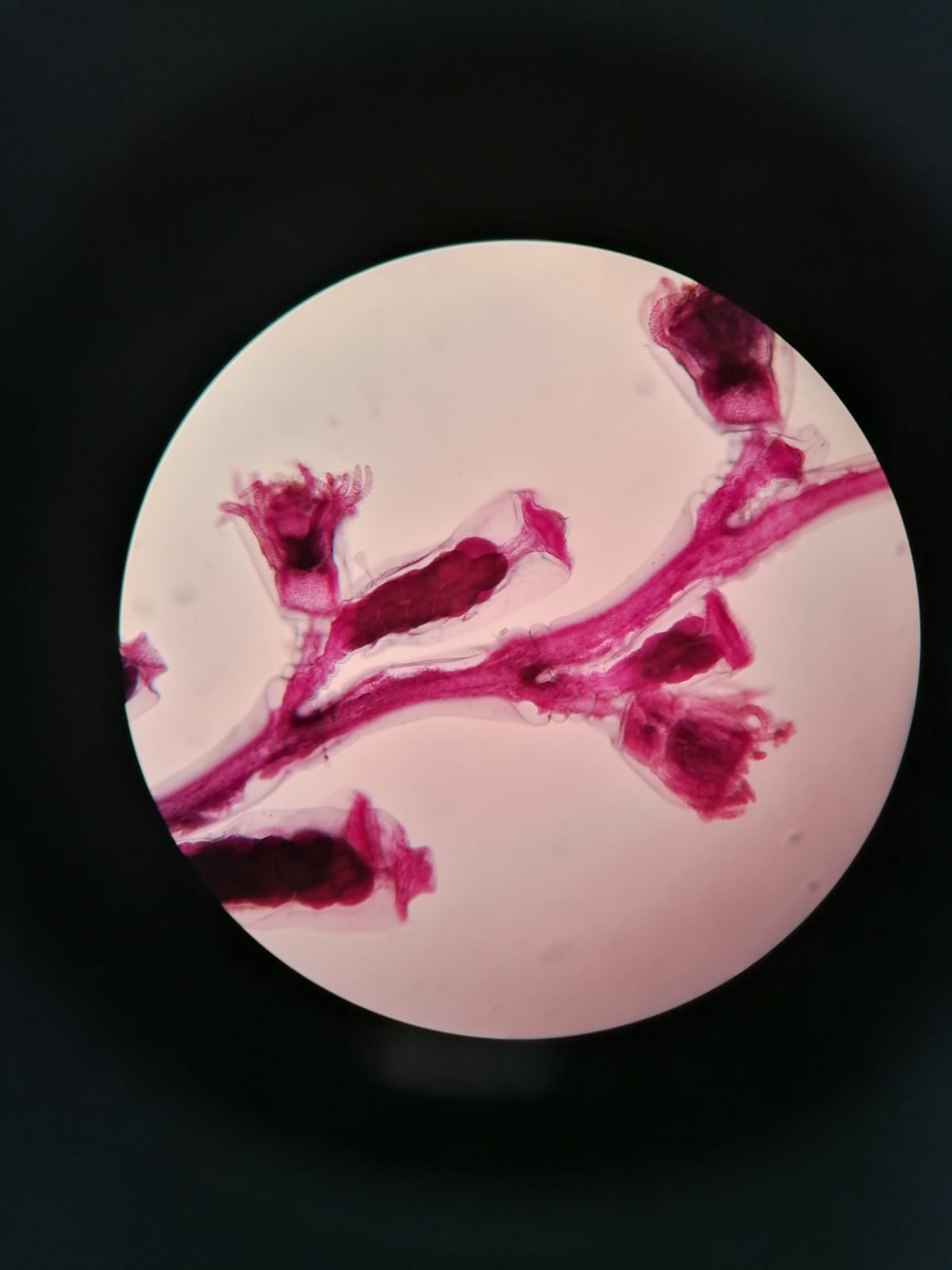 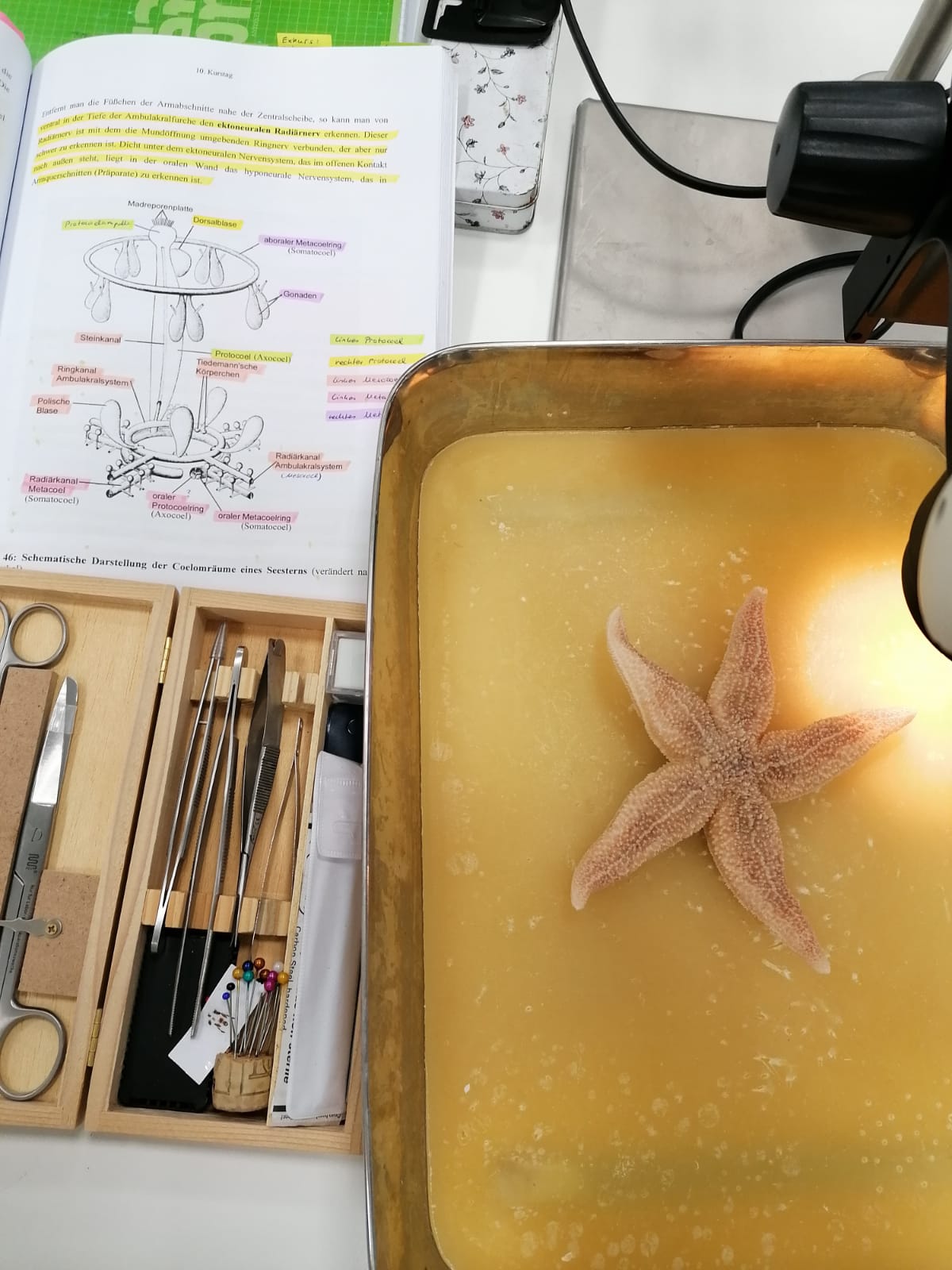 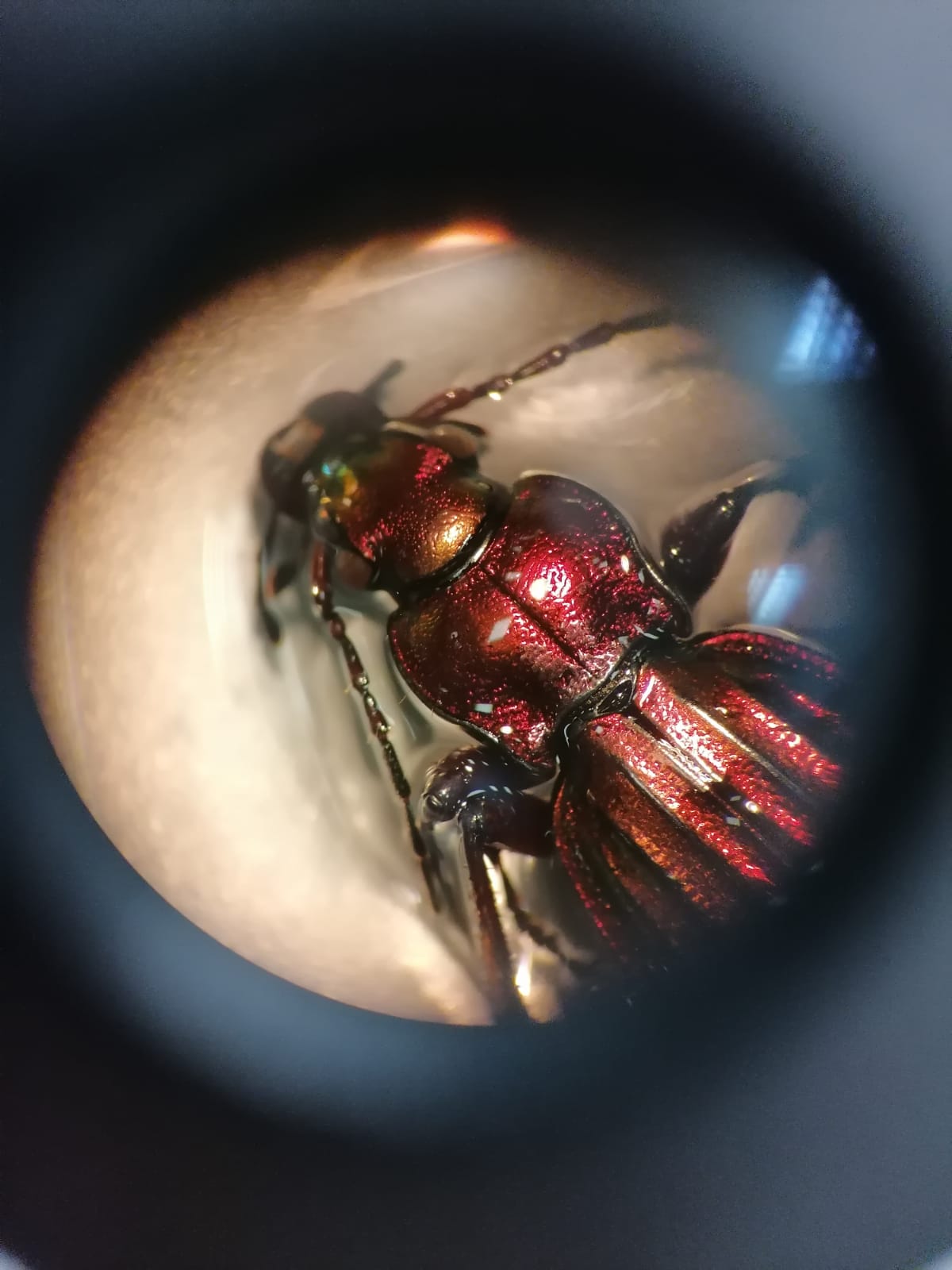 Aufbau des Studiums
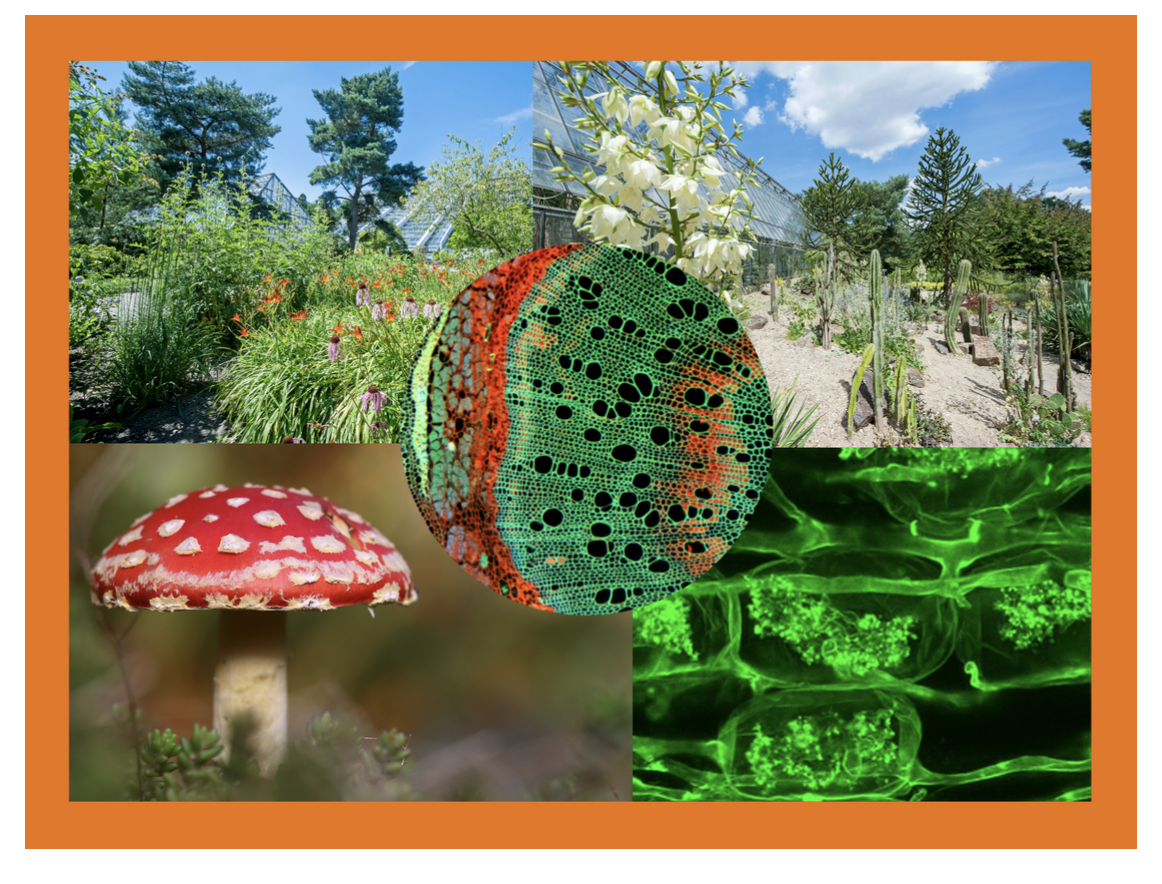 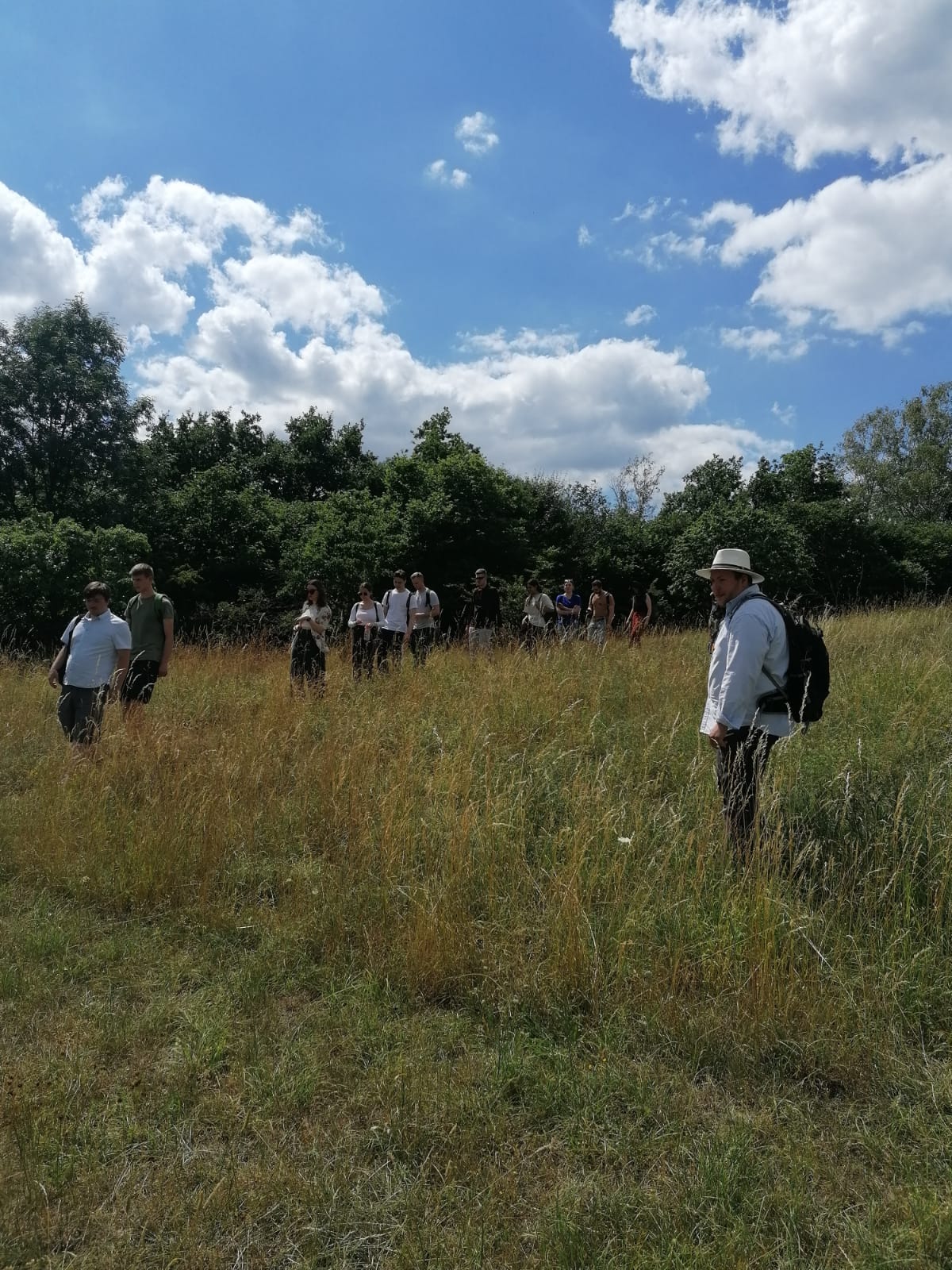 Zweites Semester: Botanik
Zellbiologie
Ökologie
Biodiversität
Pflanzen, Pilze, Algen

→ Vorlesung, Übungen, Exkursionen
Präparieren und bestimmen, Herbarium erstellen
Exkursionen/Geländeübungen draußen
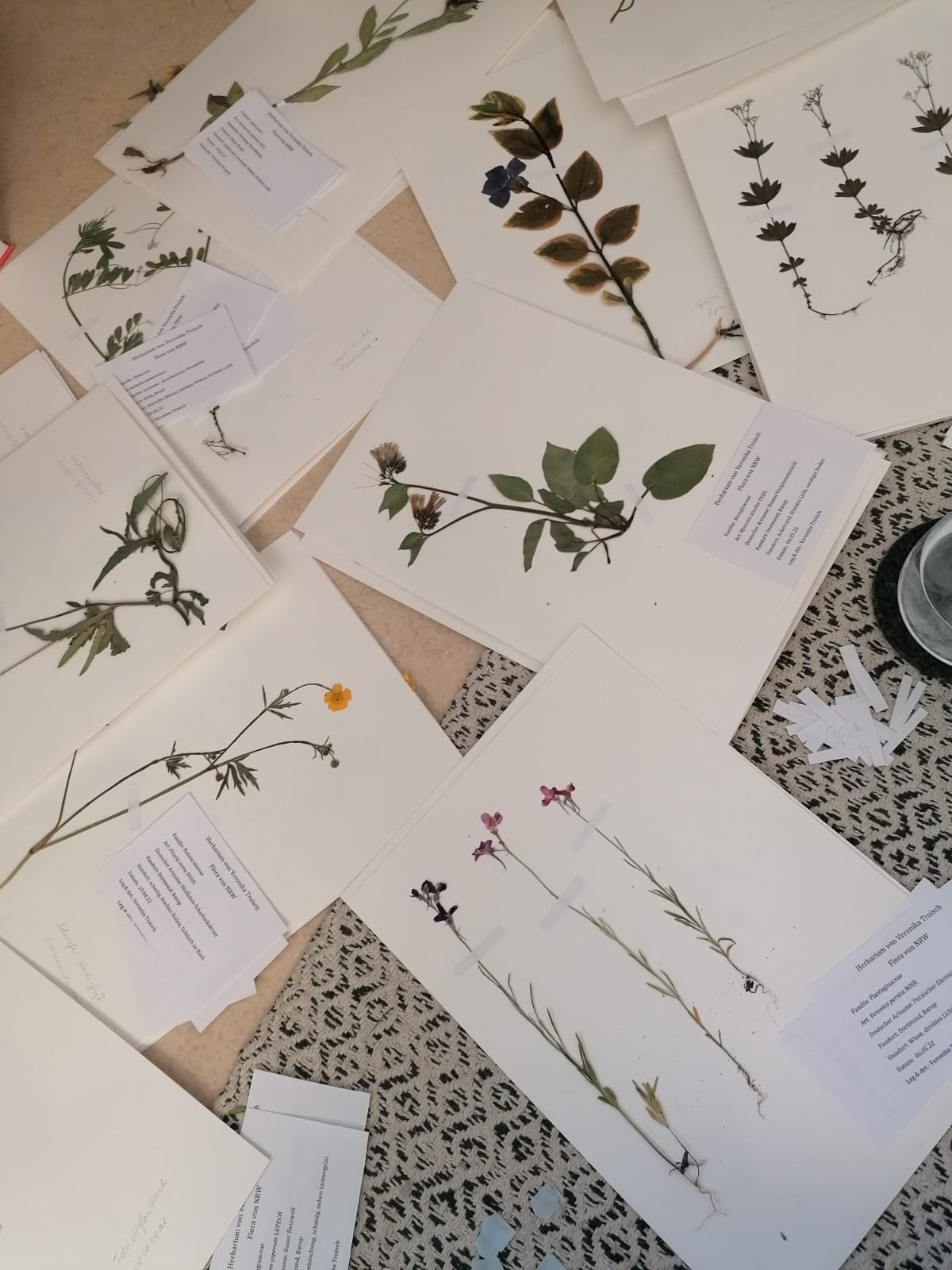 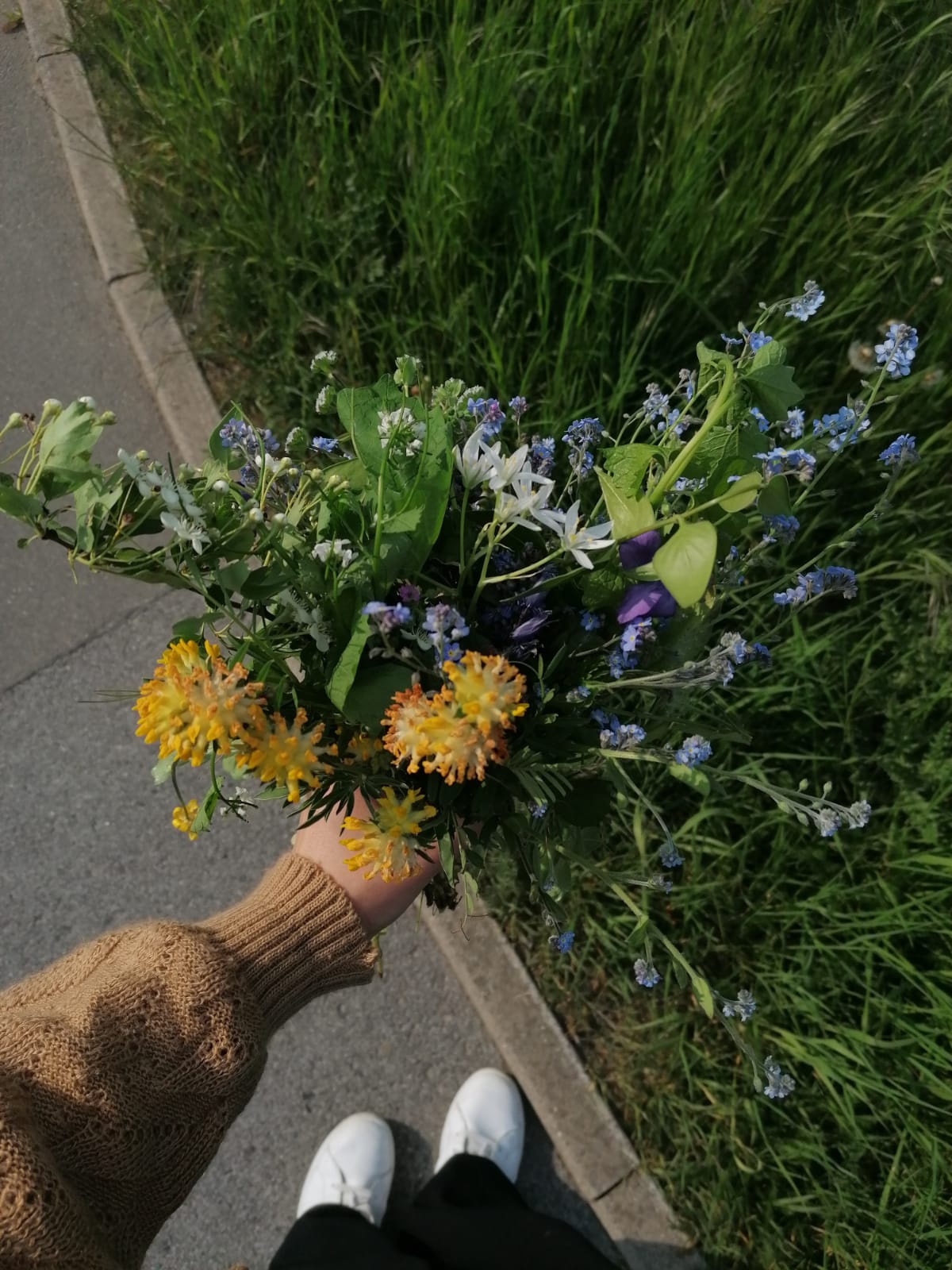 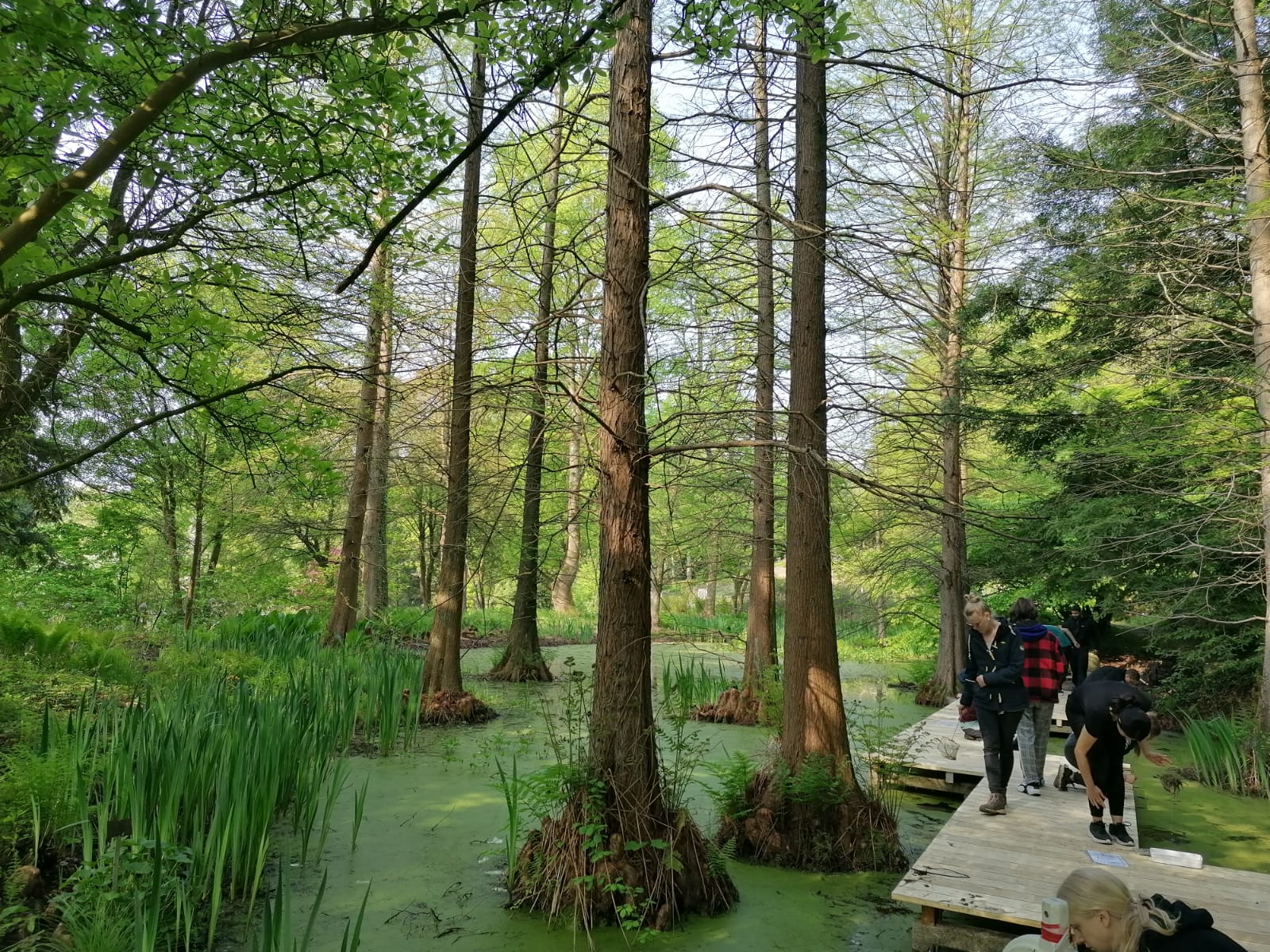 Aufbau des Studiums
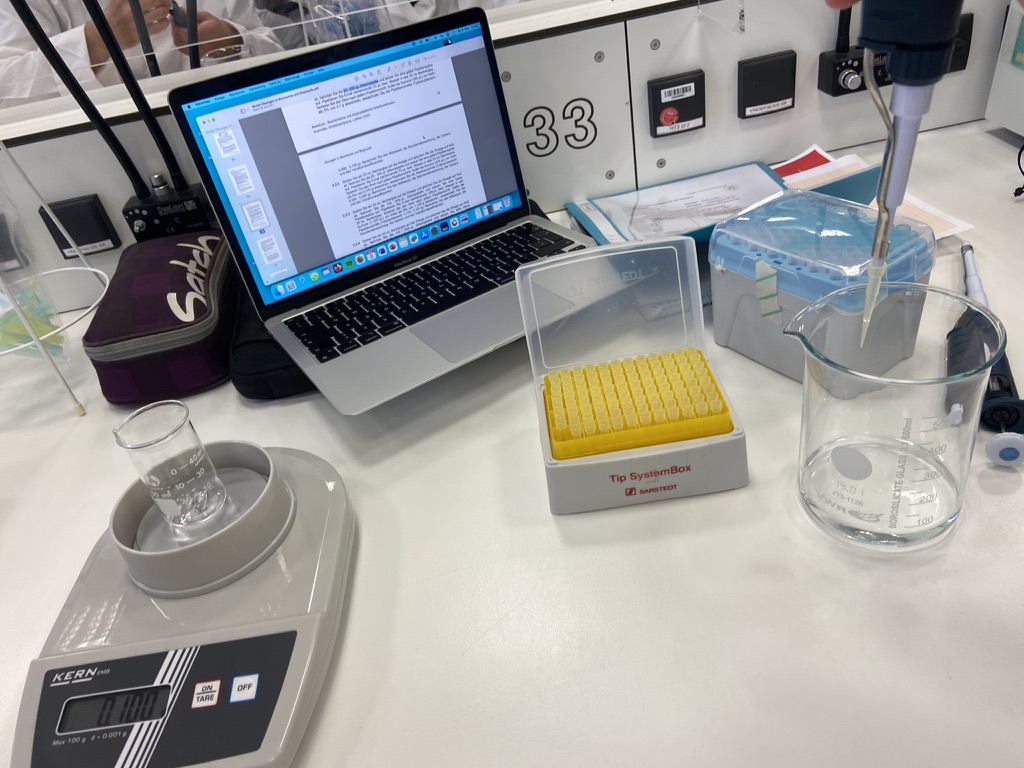 Drittes Semester: Biochemie und Biophysik
Biochemie 
Stoffwechsel 
Biophysik 
Enzyme, Proteine, Laborarbeit

→ Vorlesung, Übungen
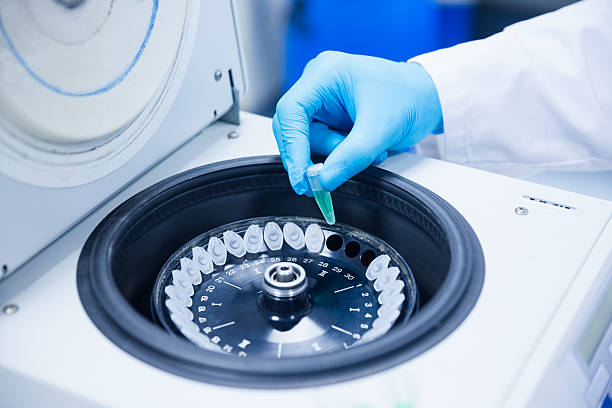 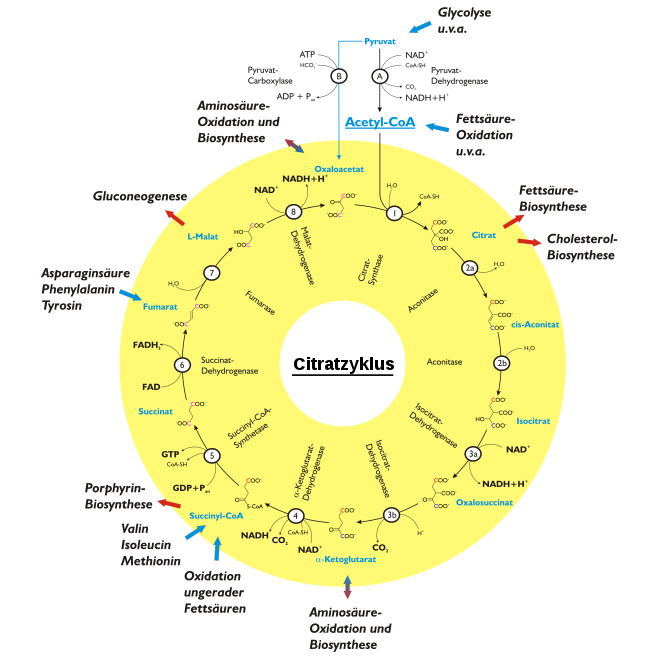 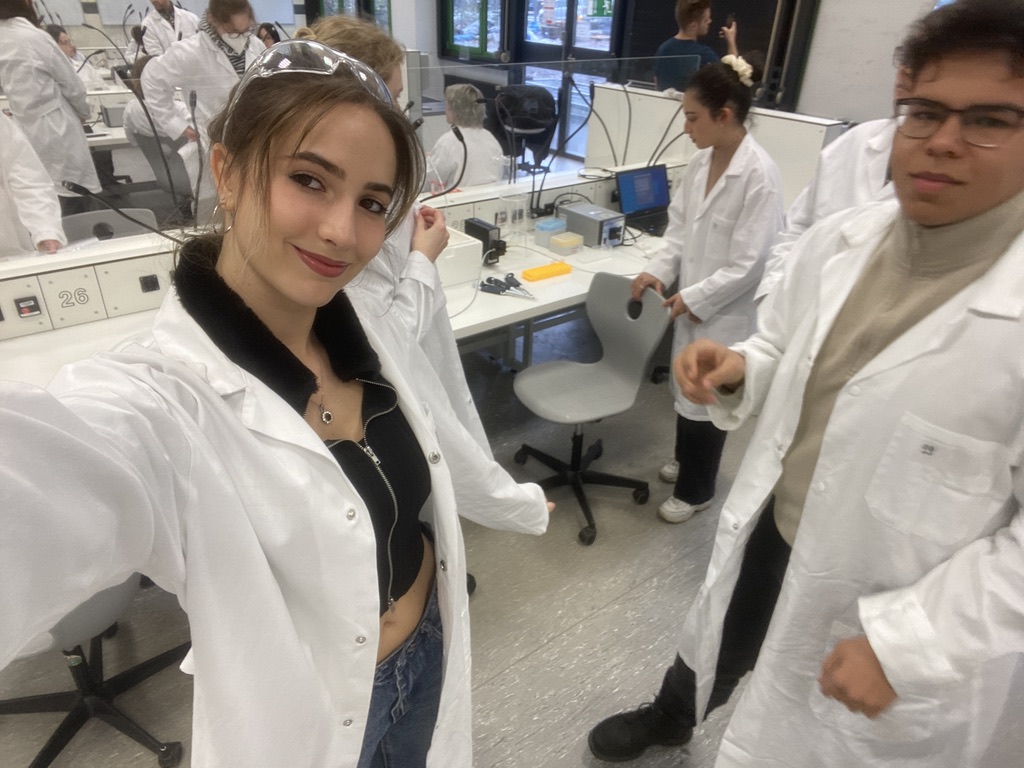 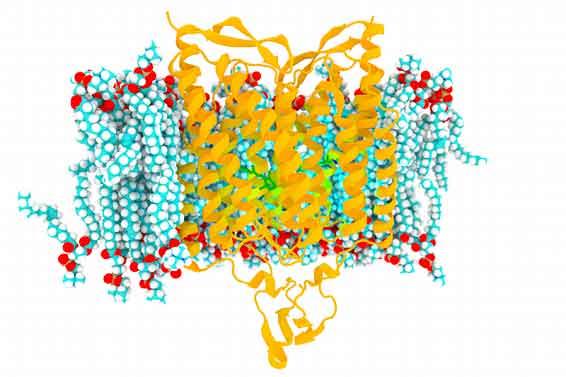 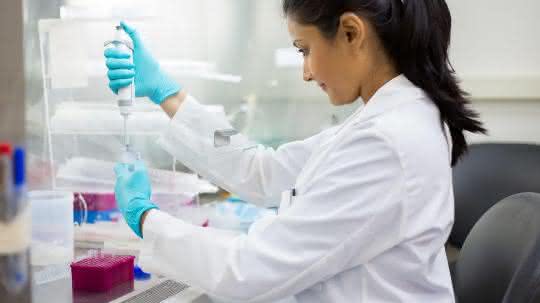 Aufbau des Studiums
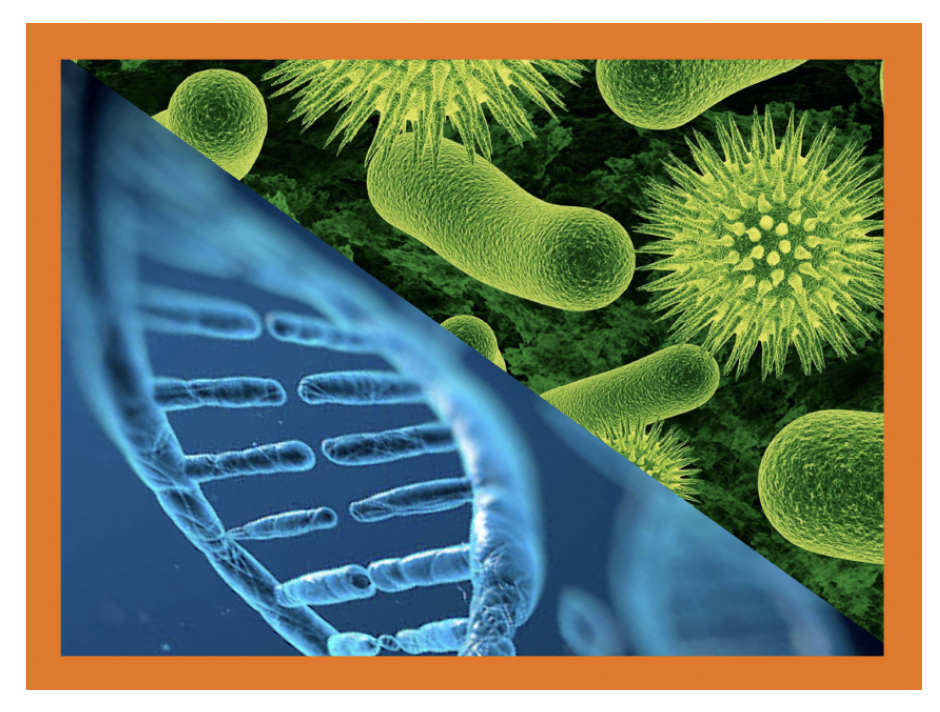 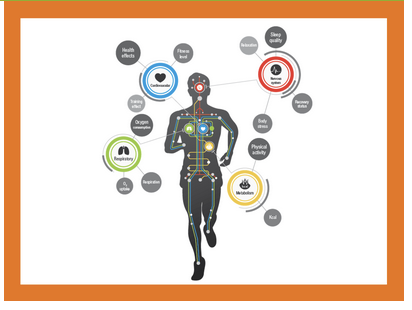 Viertes Semester: Physiologie, Bioinformatik, 
                                       Genetik und Mikrobiologie
Tierphysiologie 
Pflanzenphysiologie 
Prokaryotengenetik 
Cytogenetik
Bioinformatik  

→ Vorlesung, Übungen im Labor
Erstellen von Proben, Anwenden biotechnischer Methoden, 
Laborprotokolle, Durchführung von Versuchen
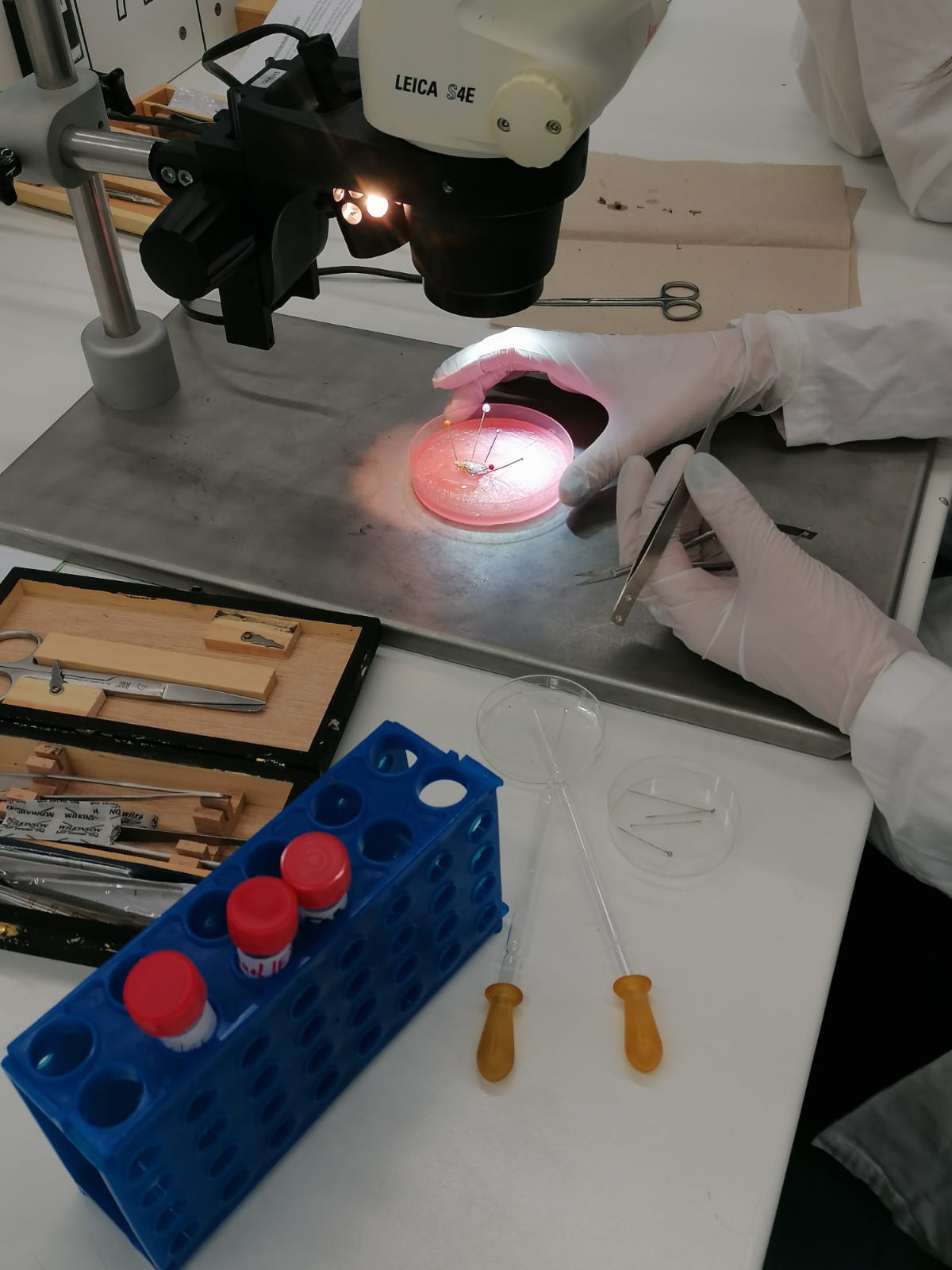 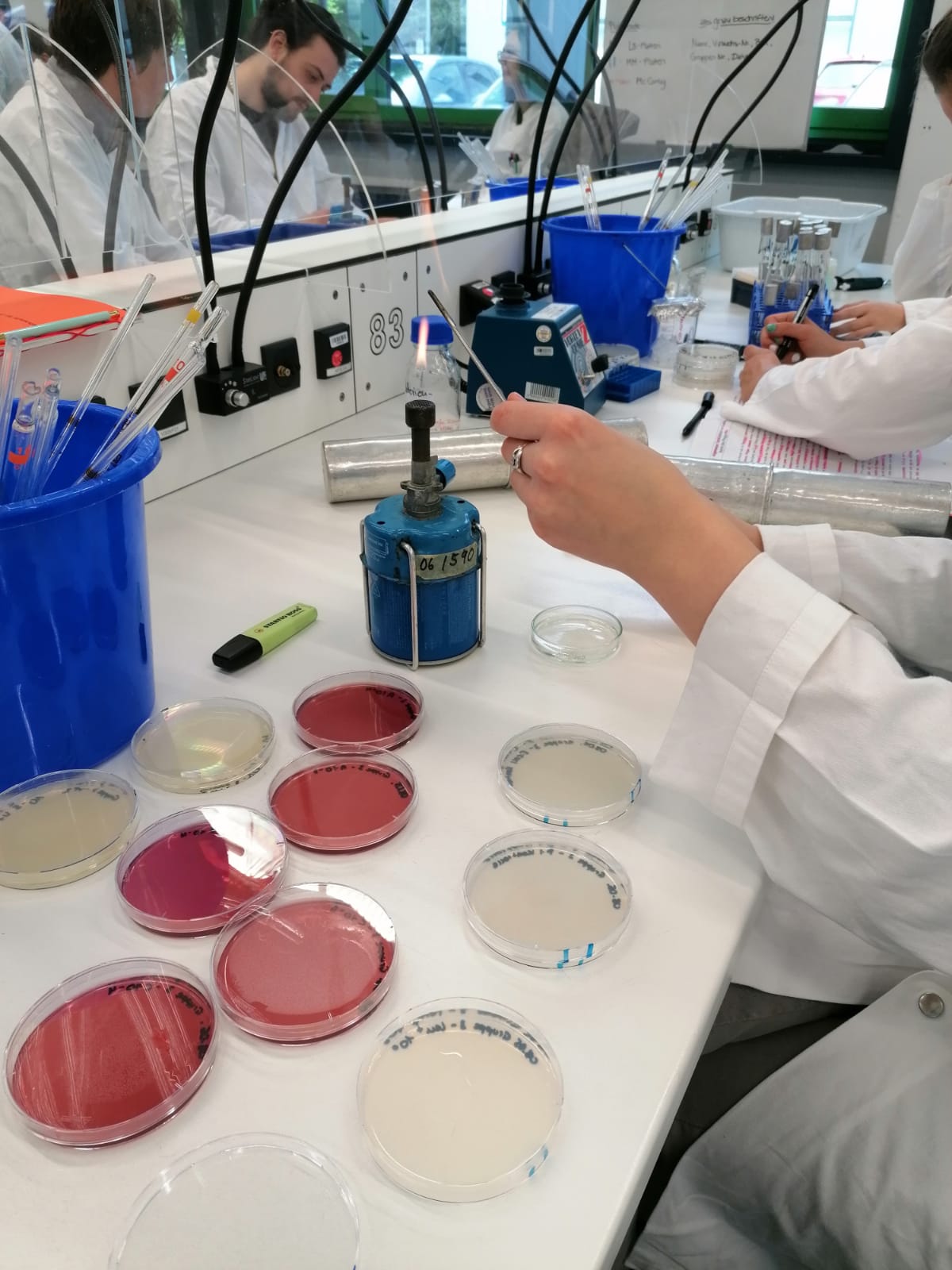 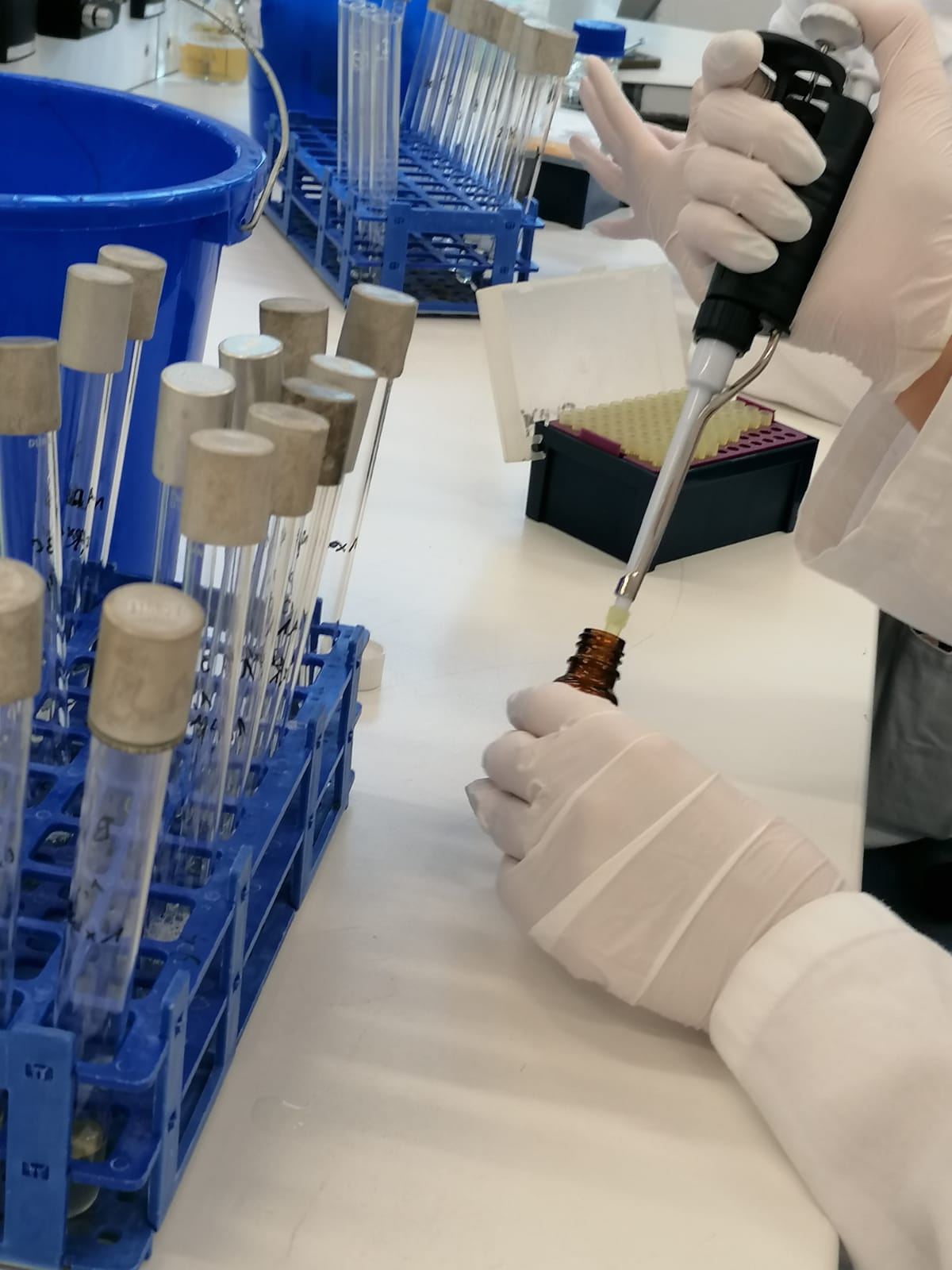 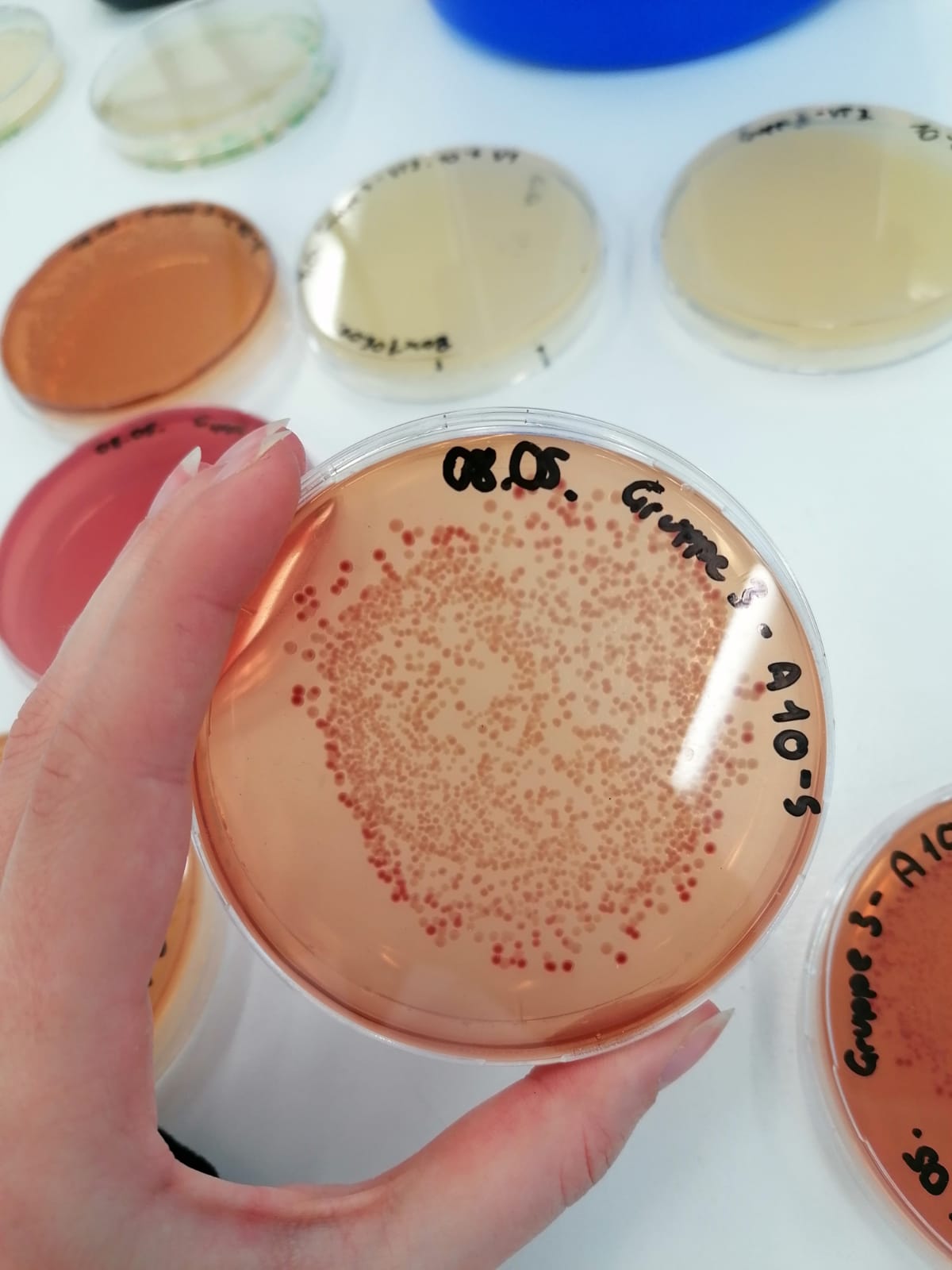 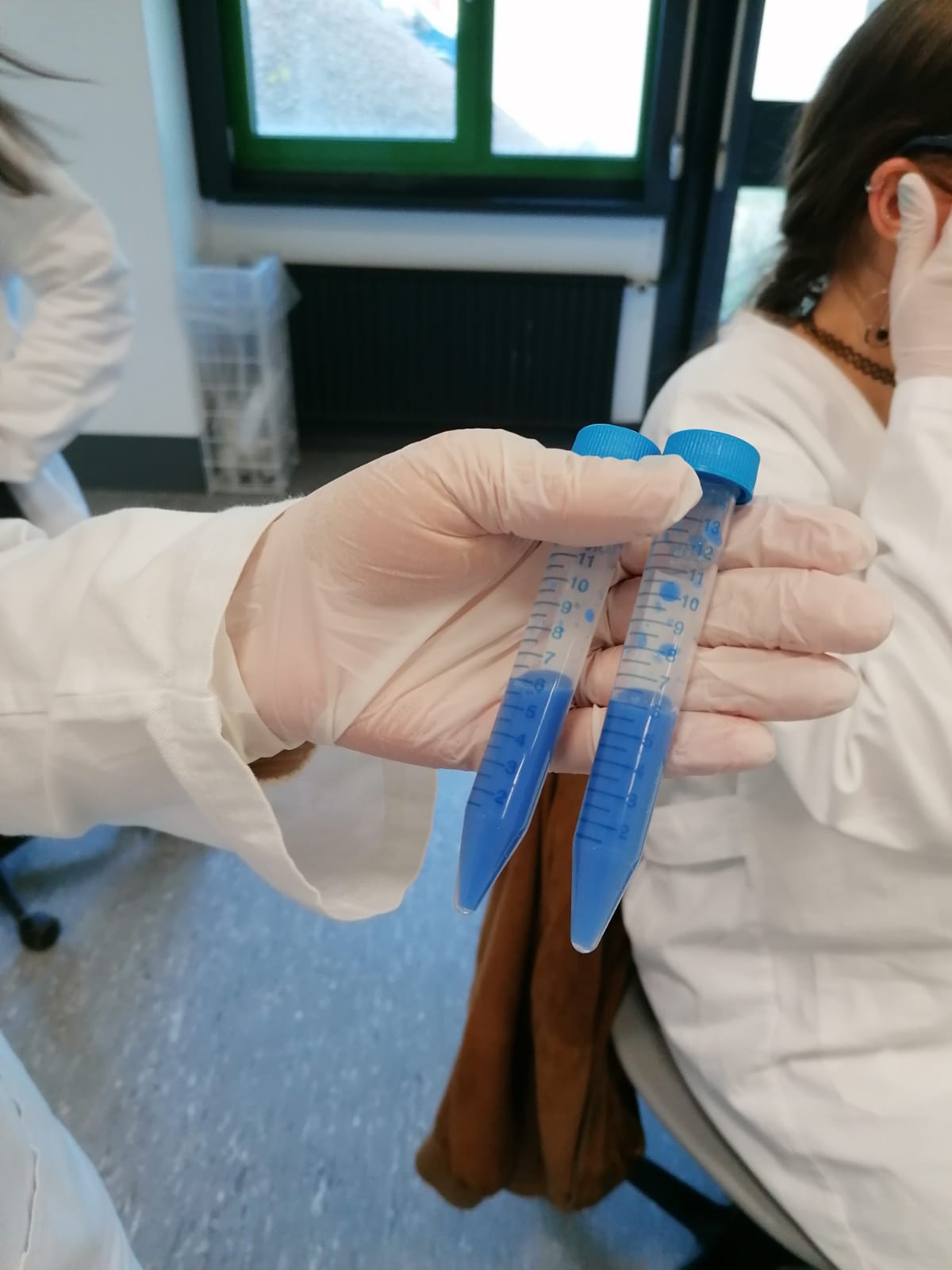 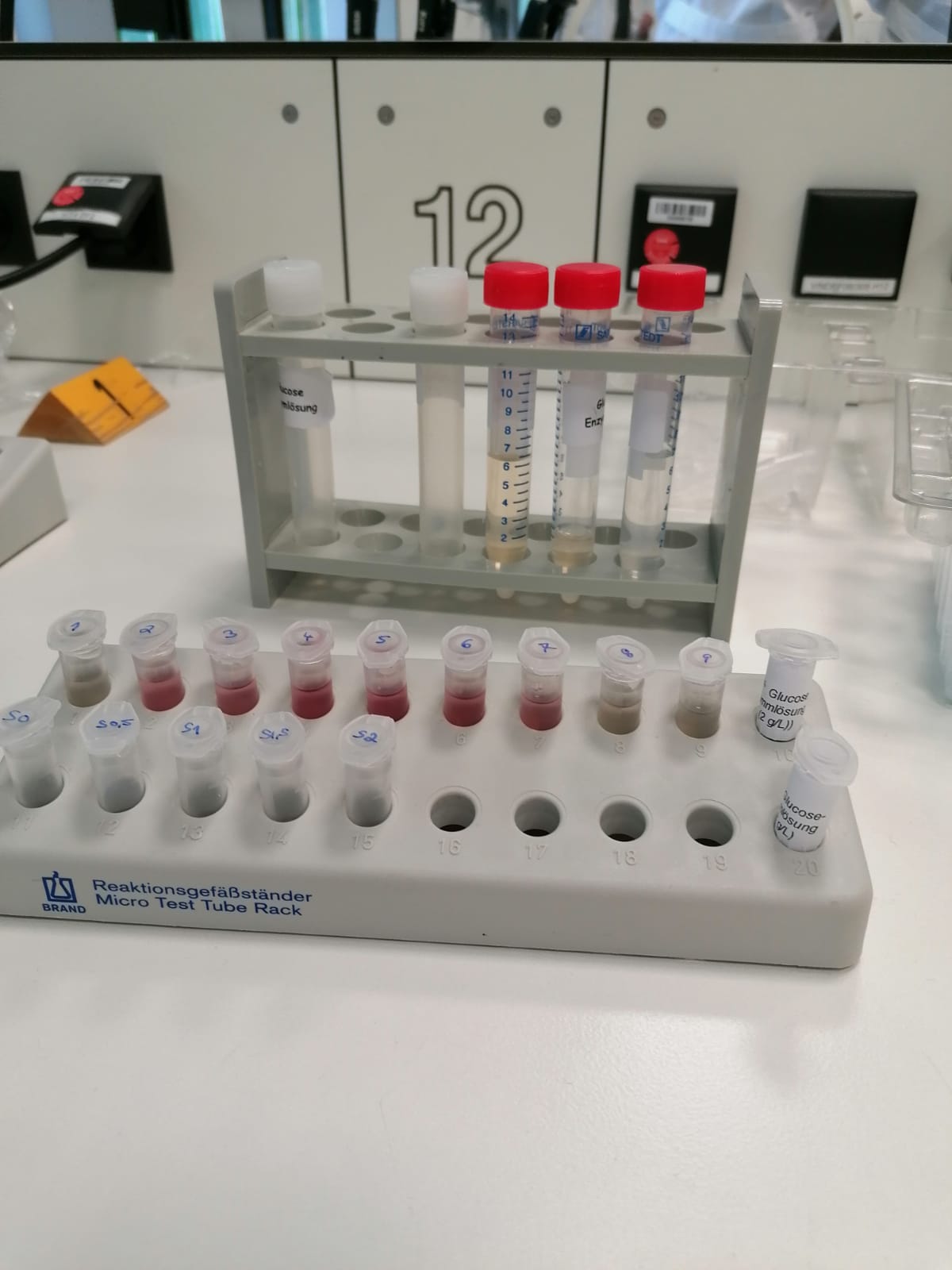 Aufbau des Studiums
Außerdem im Studium:
Mathematik, Physik, Chemie
Praktika (Chemie und Physik)
Wahlveranstaltungen in Bioplus (B.Sc.) oder Optionalbereich (B.A.)
Fünftes und sechstes Semester:  
A- und S- Module (Wahlveranstaltungen zur Spezialisierung) 
Experimentelle Bachelorarbeit
Abschlüsse an der RUB
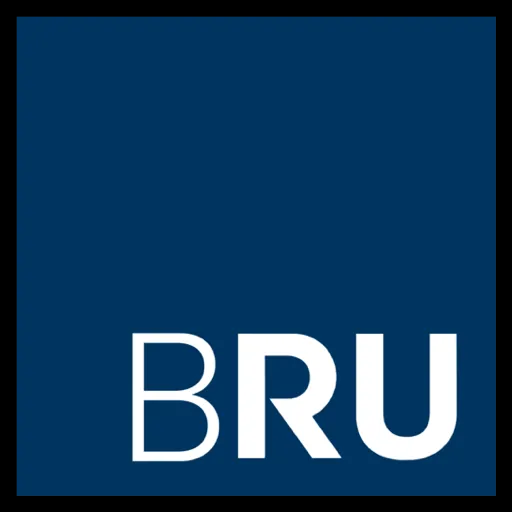 Master (Science/Education)
Spezialisierung in einem bestimmten Bereich
Biochemie, Biopsychologie, Stadt- und Landschaftsökologie, Mikrobiologie, Biologie, Biodiversität
Bachelor (Science/Arts)
Grundstudium + Spezialisierung
Promotion
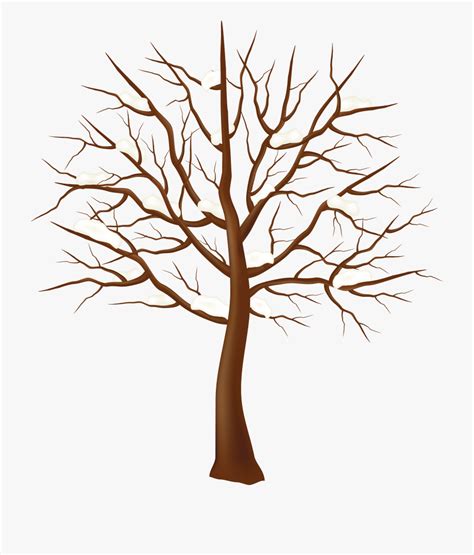 Lehre
Und Lehramt
Medizin- und Lebensmittelbranche
Forschung und Entwicklung
Qualitätsmanagement, Marketing und Vertrieb
Land- und Forstwirtschaft
Medien (Wissenschaftsjournalismus, Experten)
Wissensvermittlung, zum Beispiel in Museen, Zoos, Parks
Beratung und Gutachtenerstellung, zum Beispiel für Ingenieur- und Planungsbüros oder Behörden
Umwelt- und Naturschutz
Berufszweige
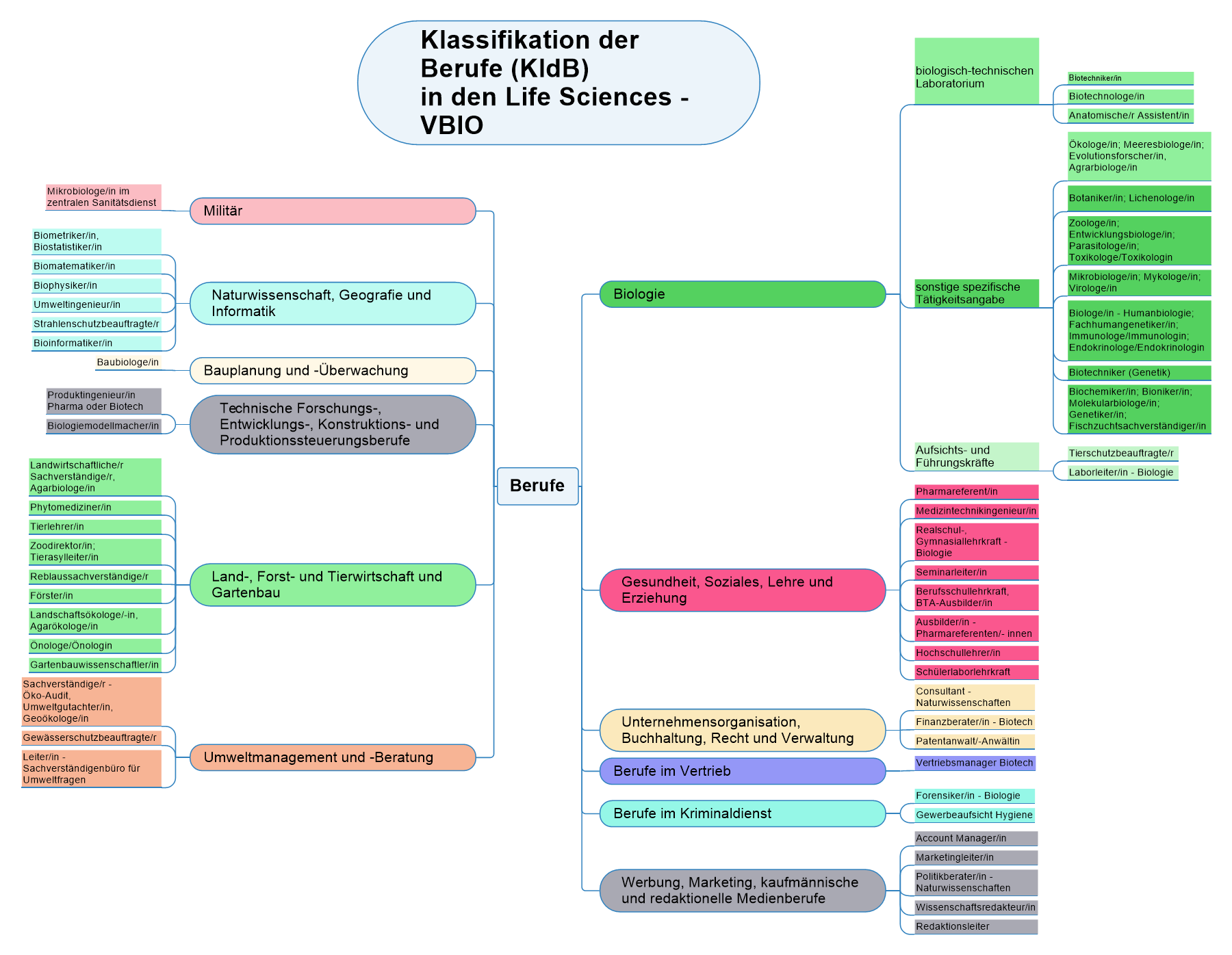 PDF
[Speaker Notes: Wenn man auf die PDF klickt, lädt man automatisch die PDF herunter, von der ganz dreist die Berufe geklaut wurden.
Wenn man auf das Bild klickt, kommt man auf die Internetseite von VBIO, wo die PDF zu finden ist.]
Immer noch unsicher?
Mach den Test:
RUBcheck Biologie (ruhr-uni-bochum.de)
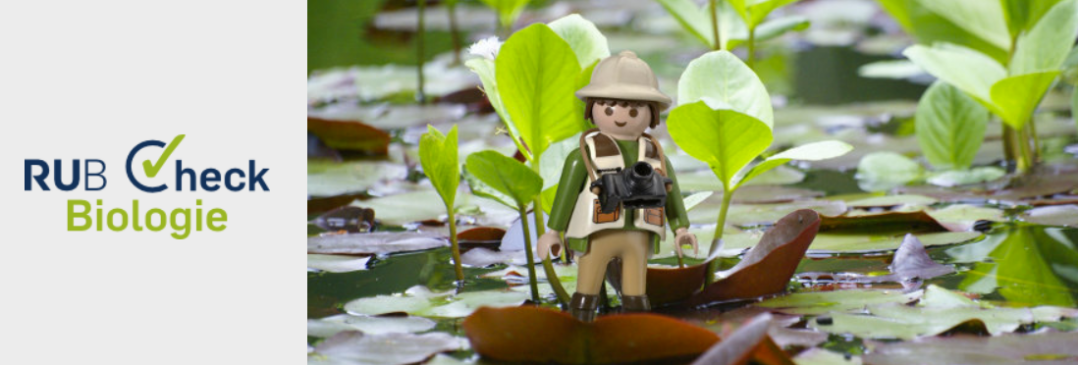 Hier findet ihr noch mehr Einblicke 
ins Studium
Hilfreiche Links
Perspektiven - Berufsbilder für Biowissenschaftler
VBIO
Zentrale Studienberatung (ruhr-uni-bochum.de)
Karrierethemen der Life Sciences
BtS
Die Fakultät (ruhr-uni-bochum.de)
Biologinnen und Biologen im Beruf
Studienberatung RUB-Bio
RUBcheck Biologie (ruhr-uni-bochum.de)
[Speaker Notes: Auf die Felder kann man klicken, dann kommt man auf die Internetseite]
Und jetzt: Fragt uns alles, was ihr wissen wollt!
Literatur
https://studienangebot.rub.de/de/uebersicht?field_sg_abschluss_value%5B2%5D=2
https://www.absolventa.de/jobs/channel/biologie/thema/beruf
https://www.academics.de/ratgeber/berufe-mit-biologie